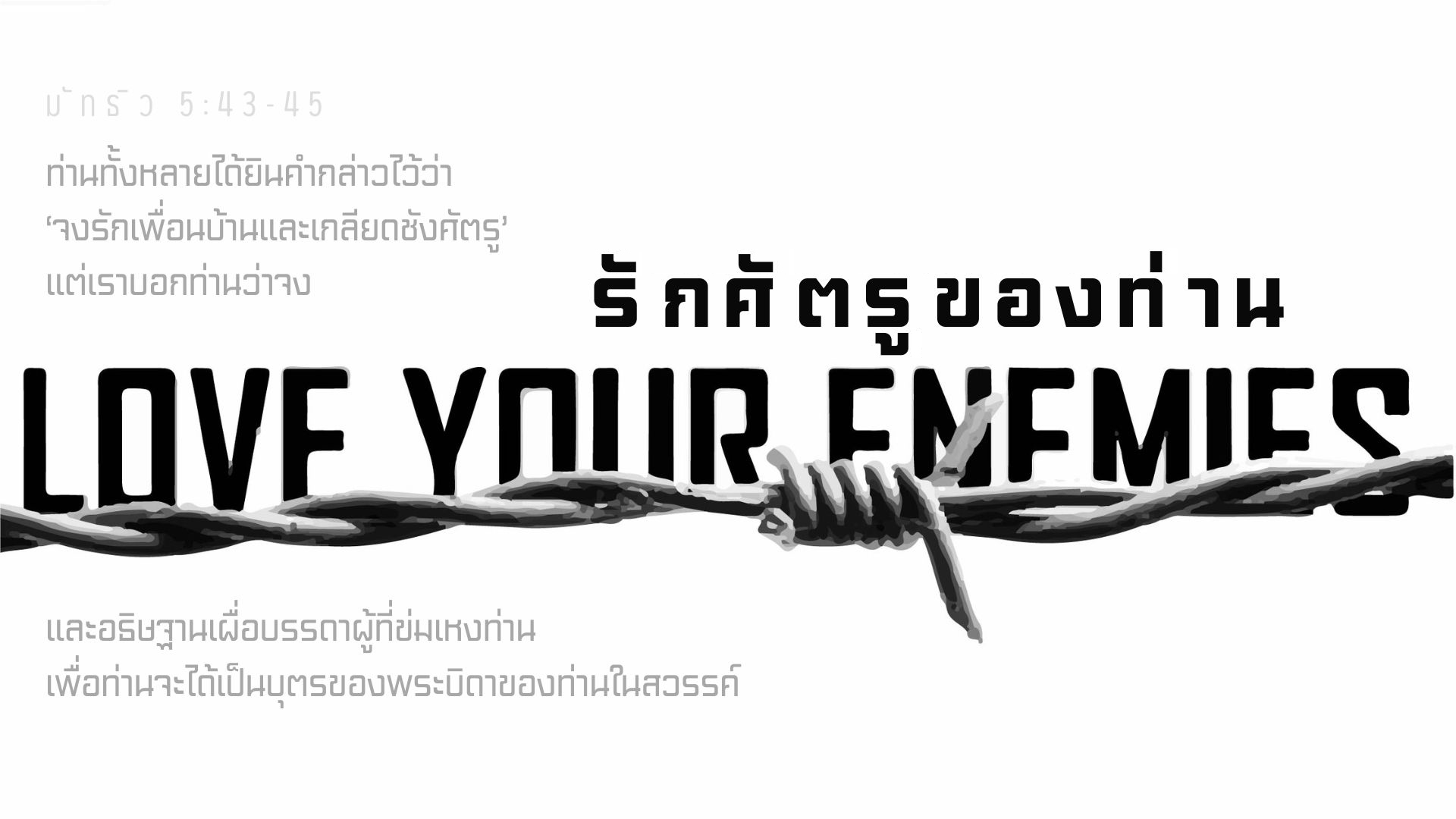 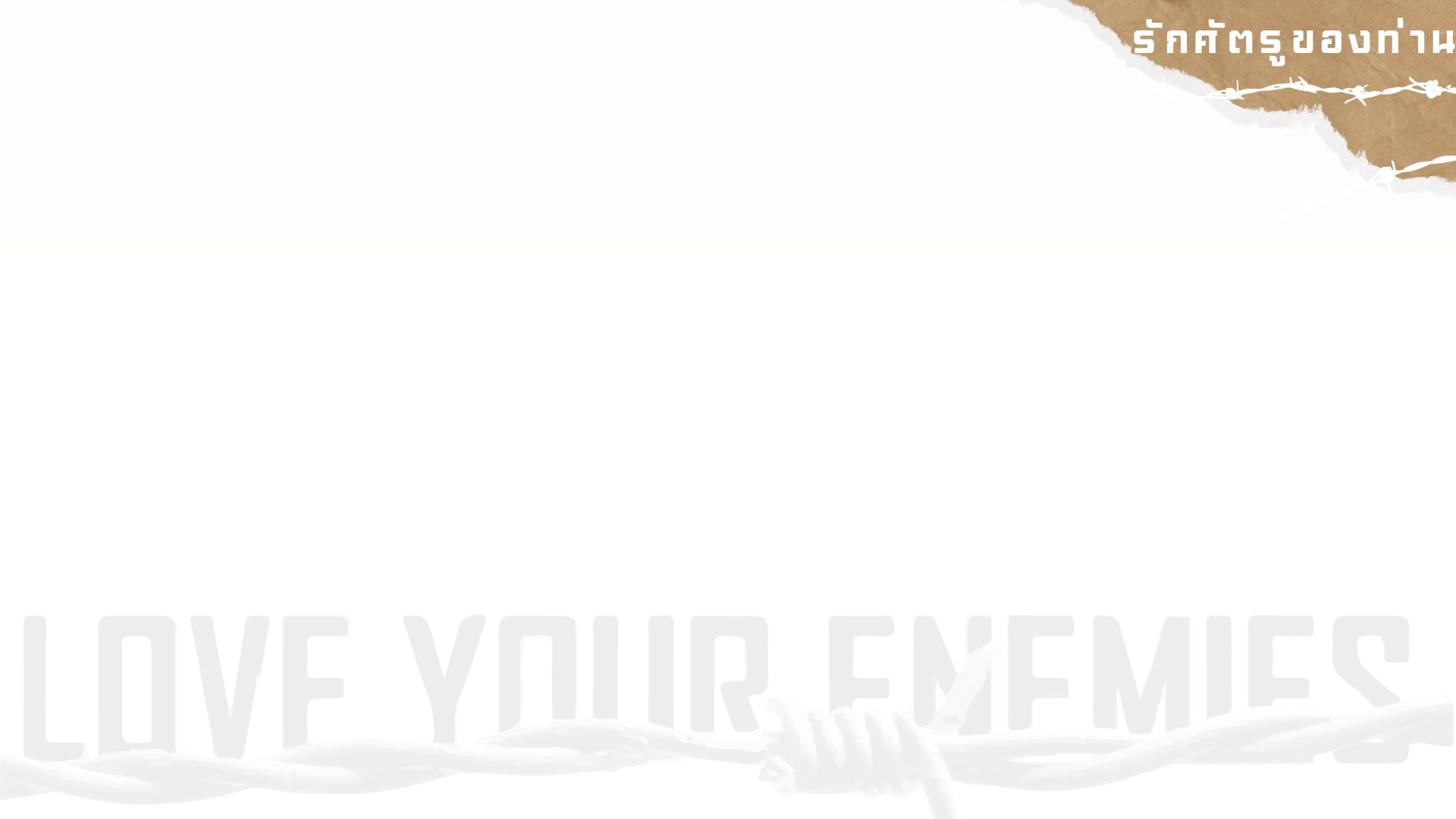 1. พระเจ้าทรงเป็นแบบอย่าง
ถึงวิธีที่เราจะสามารถรักศัตรูของเราได้
- มัทธิว 5:43-45
1.1	 ความรักจะก้าวออกไปก่อน
- ยอห์น 3:16
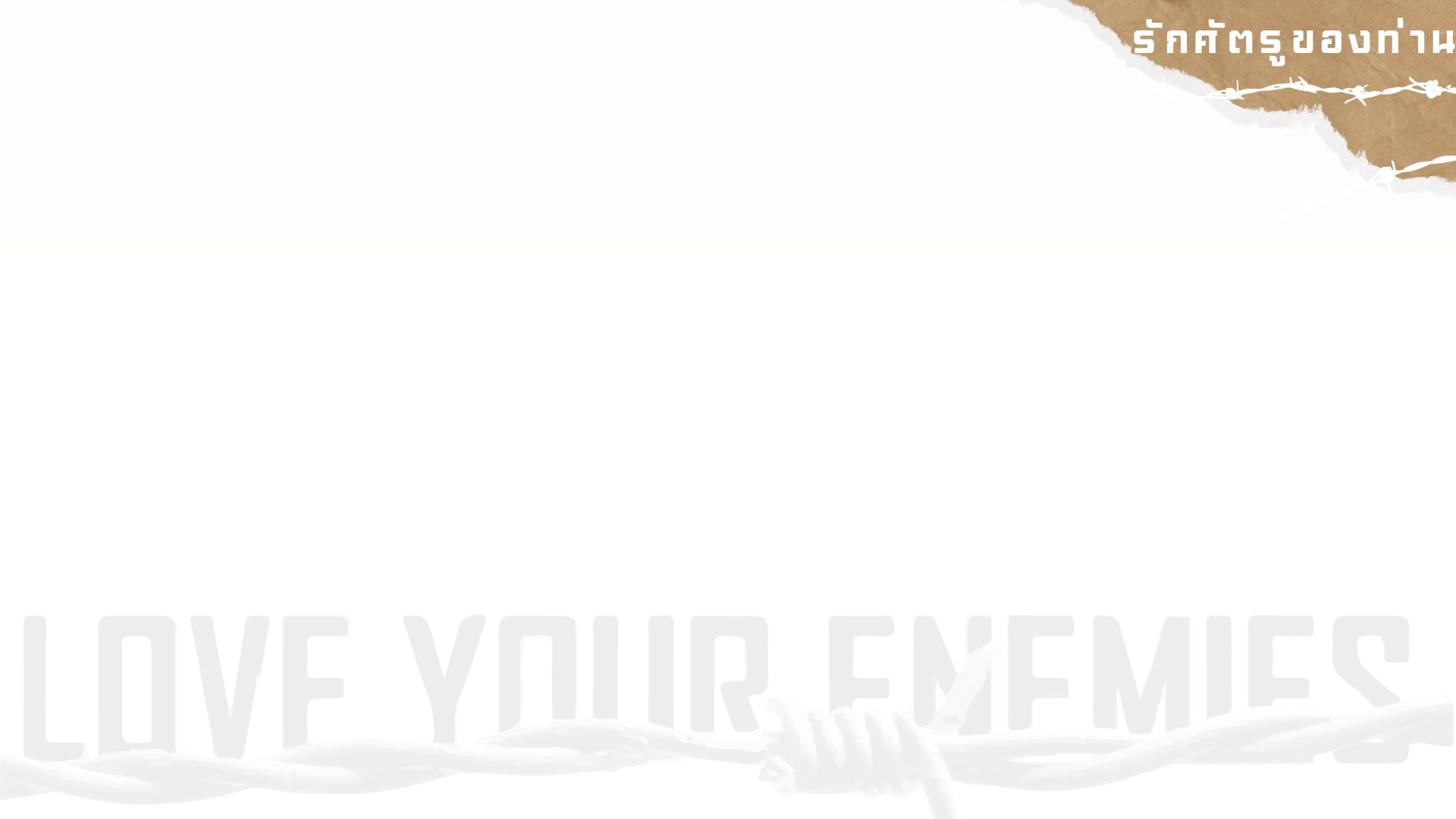 มัทธิว 5:43-44
43 “ท่านทั้งหลายได้ยินคำกล่าวไว้ว่า
‘จงรักเพื่อนบ้านและเกลียดชังศัตรู’
44 แต่เราบอกท่านว่าจงรักศัตรูของท่านและอธิษฐานเผื่อบรรดาผู้ที่ข่มเหงท่าน
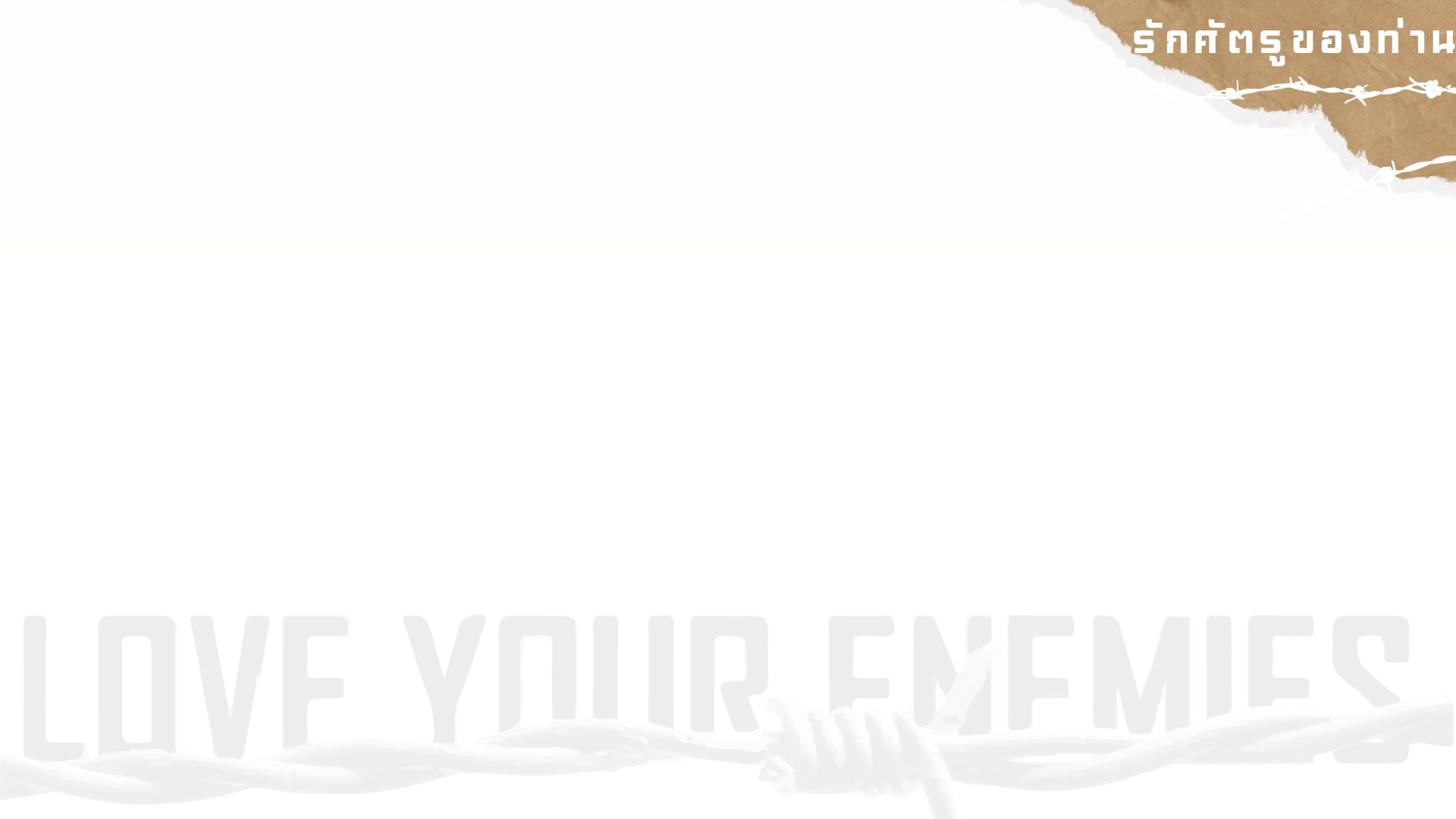 มัทธิว 5:45
เพื่อท่านจะได้เป็นบุตรของพระบิดา
ของท่านในสวรรค์ พระองค์ทรงให้
ดวงอาทิตย์ขึ้นแก่ทั้งคนชั่วและคนดี
และทรงให้ฝนตกแก่ทั้งคนชอบธรรม
และคนอธรรม
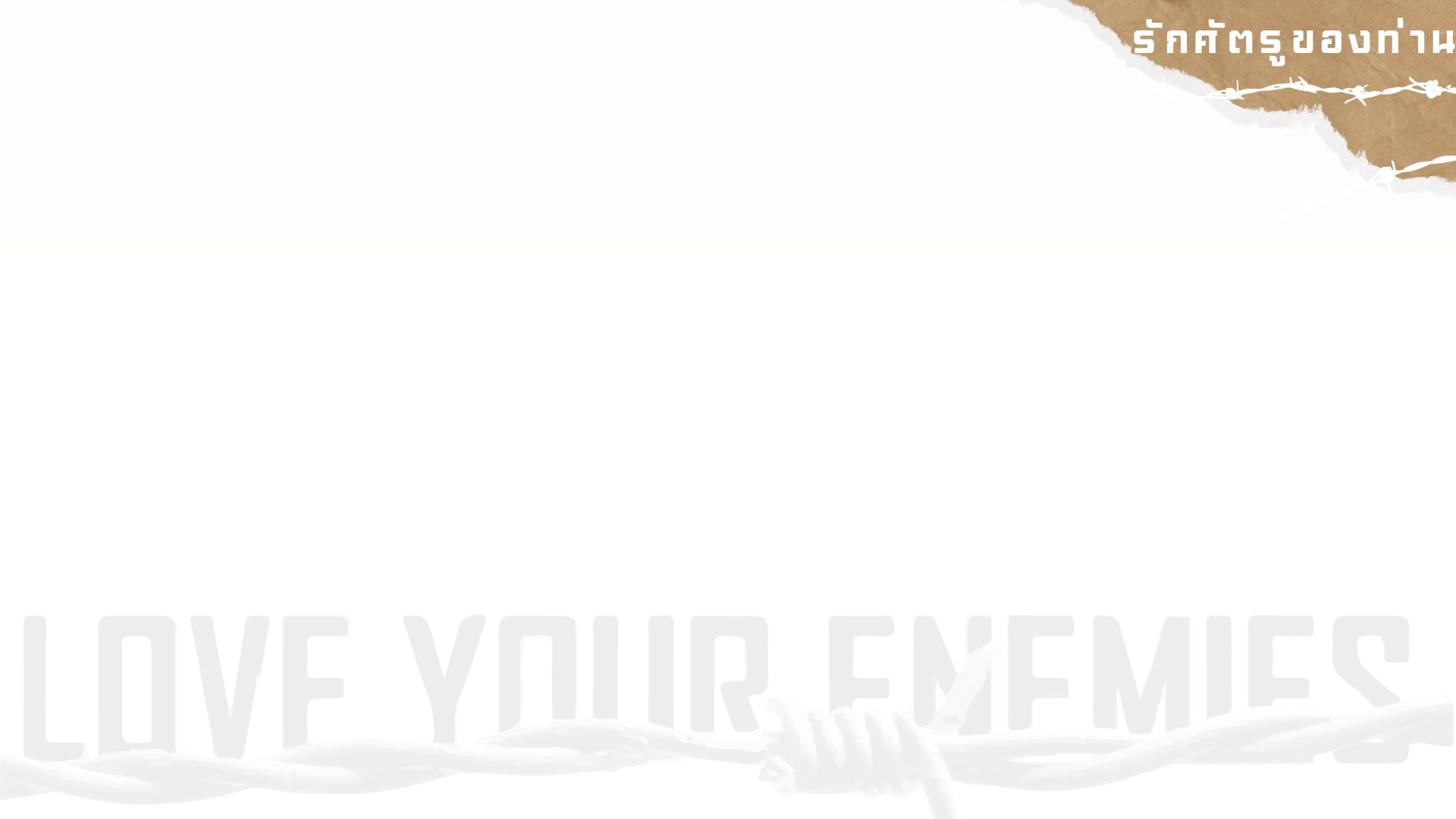 ยอห์น 3:16
“เพราะว่าพระเจ้าทรงรักโลก
จนได้ประทานพระบุตรองค์เดียว
ของพระองค์  เพื่อทุกคนที่เชื่อ
ในพระบุตรนั้นจะไม่พินาศ
แต่มีชีวิตนิรันดร์
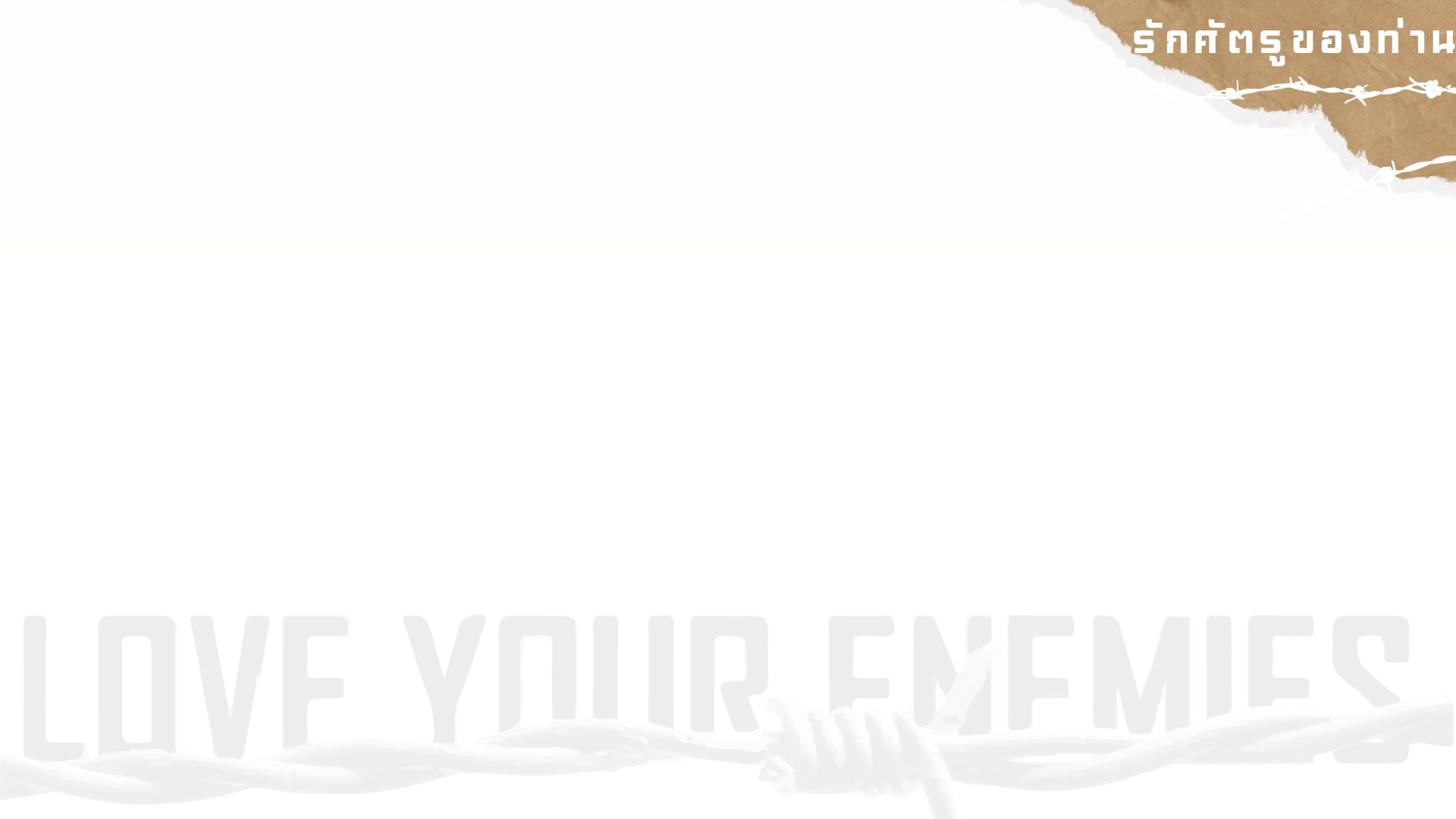 1.2	 พระเจ้าทรงรักศัตรูของพระองค์
- โรม 5:8-10
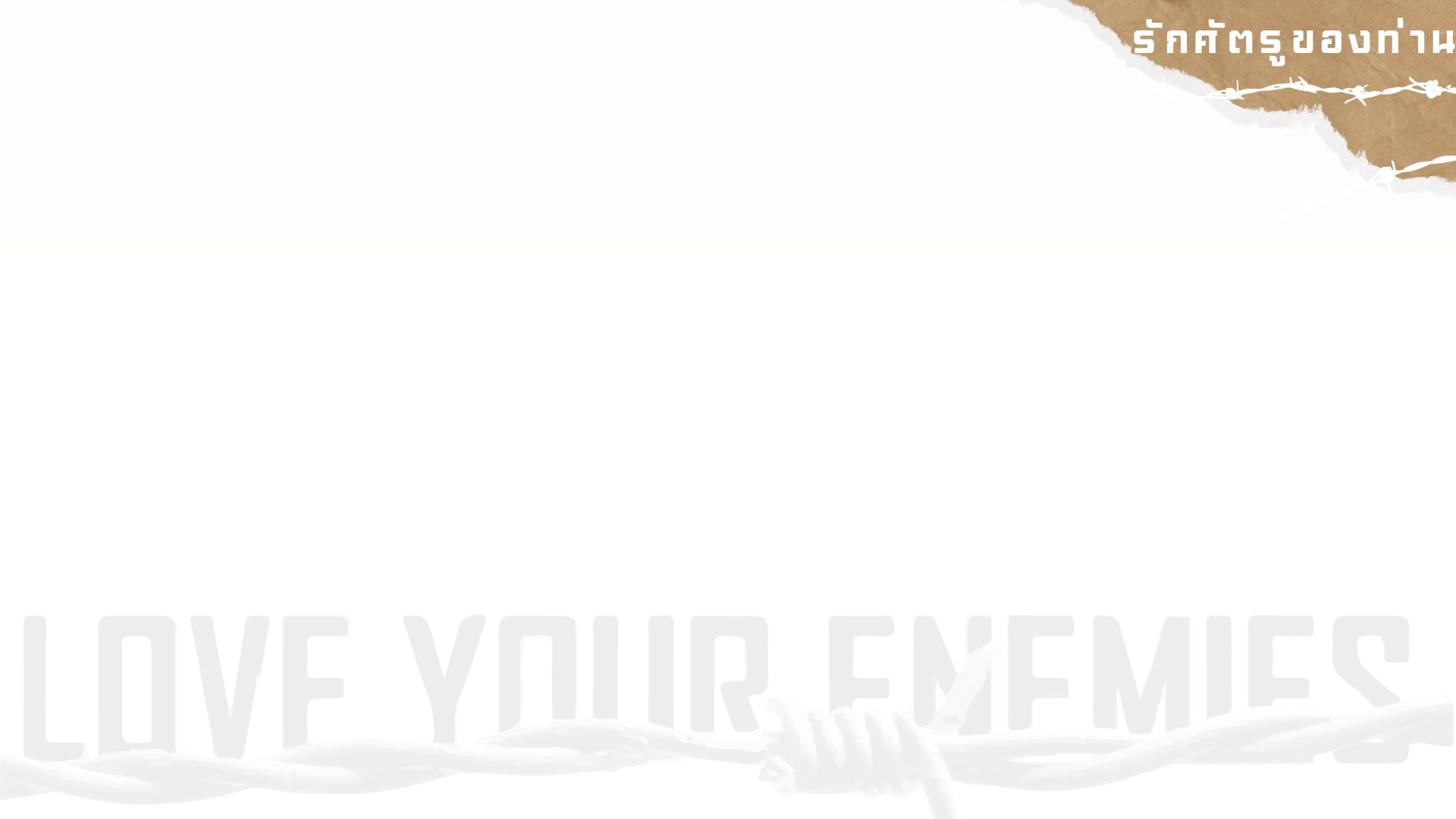 โรม 5:8
แต่พระเจ้าทรงสำแดงความรัก
ของพระองค์เองแก่เราทั้งหลาย
คือขณะที่เรายังเป็นคนบาปอยู่นั้น
พระคริสต์ได้สิ้นพระชนม์เพื่อเรา
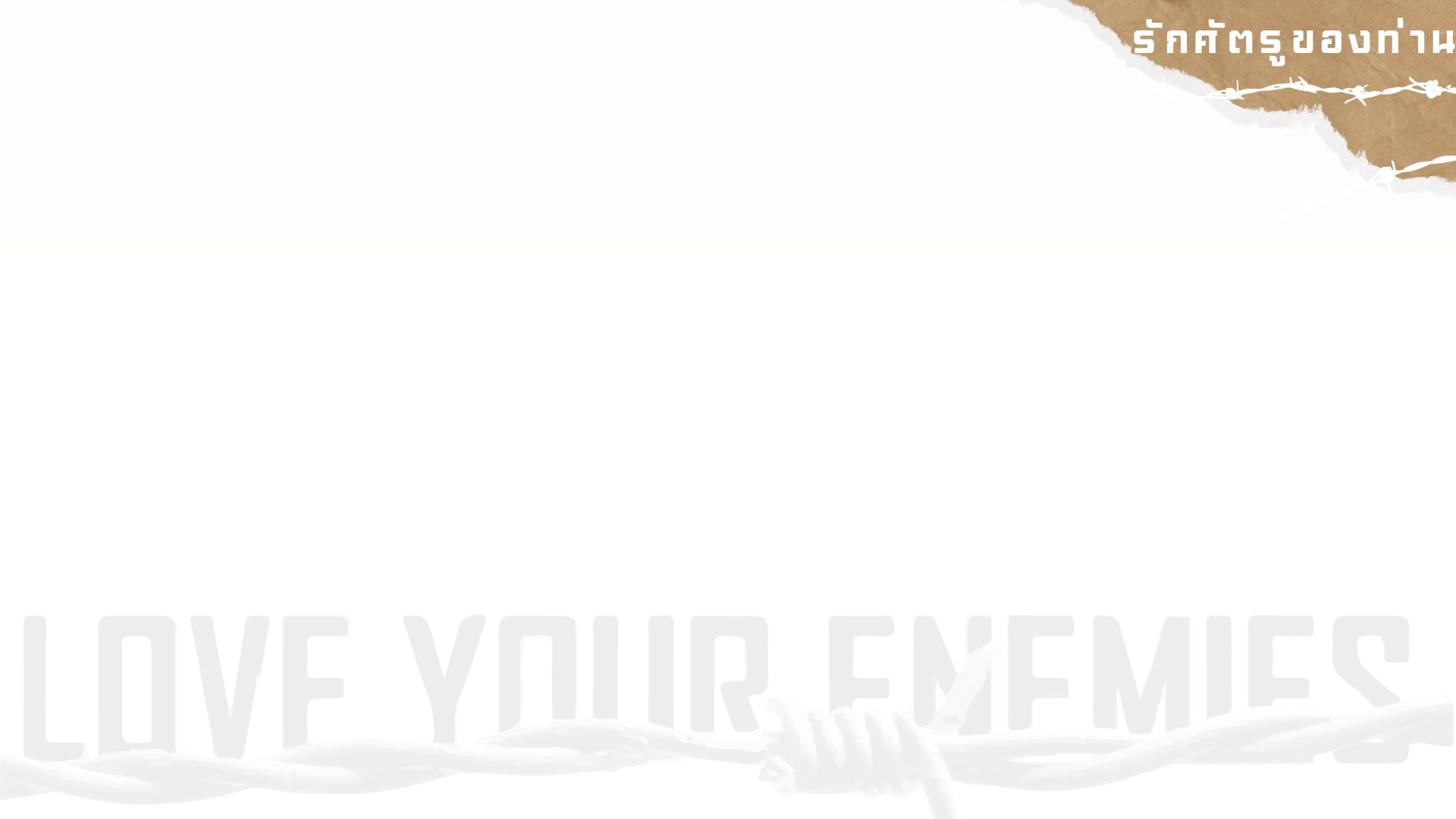 โรม 5:9
ในเมื่อบัดนี้เราได้ถูกนับเป็นผู้ชอบธรรมแล้วโดยพระโลหิตของพระองค์
ยิ่งไปกว่านั้นเราจะรอดพ้นจากพระพิโรธของพระเจ้าโดยพระองค์อย่างแน่นอน!
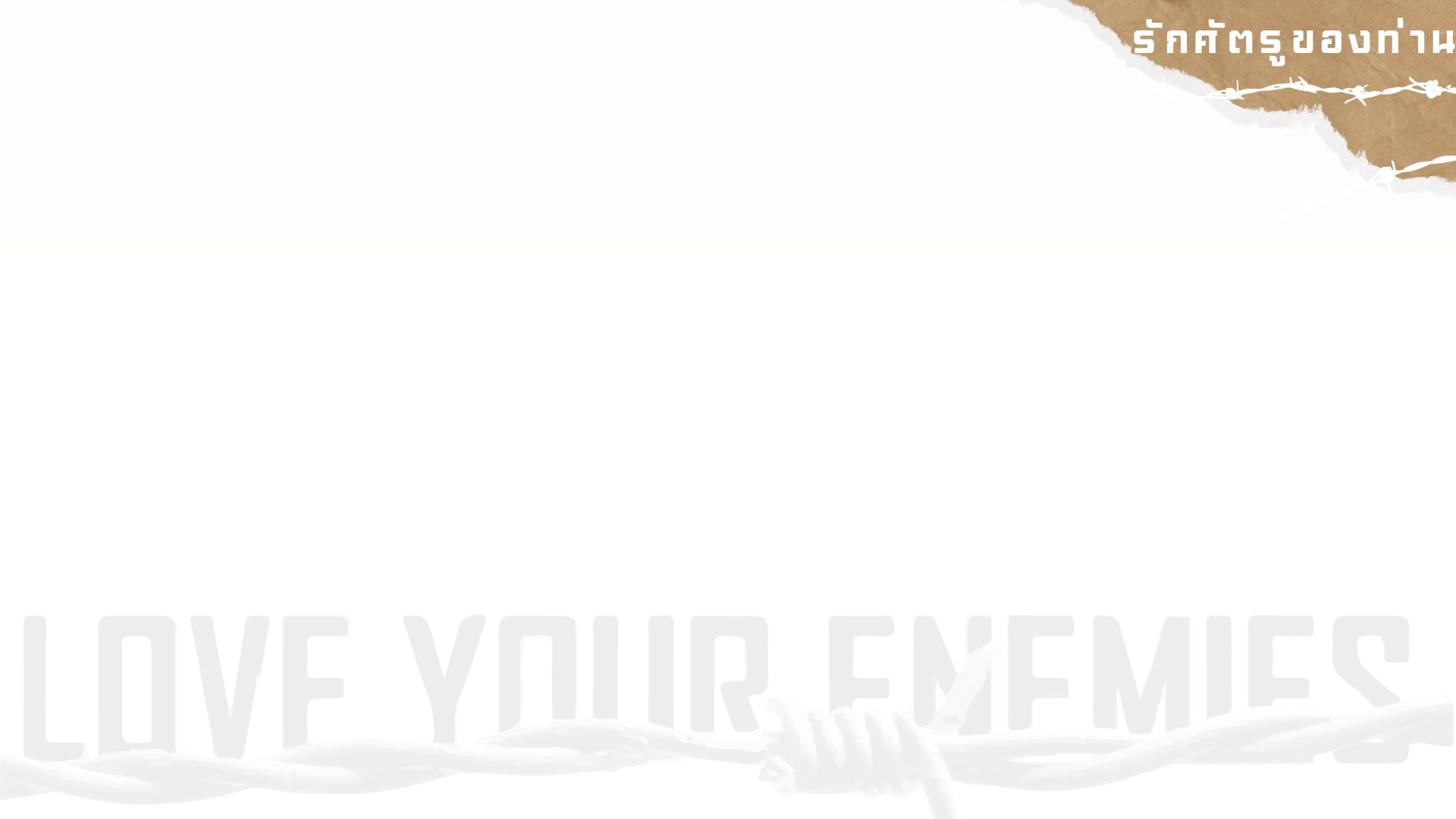 โรม 5:10
เพราะถ้าเรายังได้คืนดีกับพระเจ้า
โดยการสิ้นพระชนม์ของพระบุตร
ของพระองค์  ในขณะที่เราเป็นศัตรู
กับพระองค์ ยิ่งไปกว่านั้นเมื่อเราได้คืนดี
กับพระองค์แล้ว...
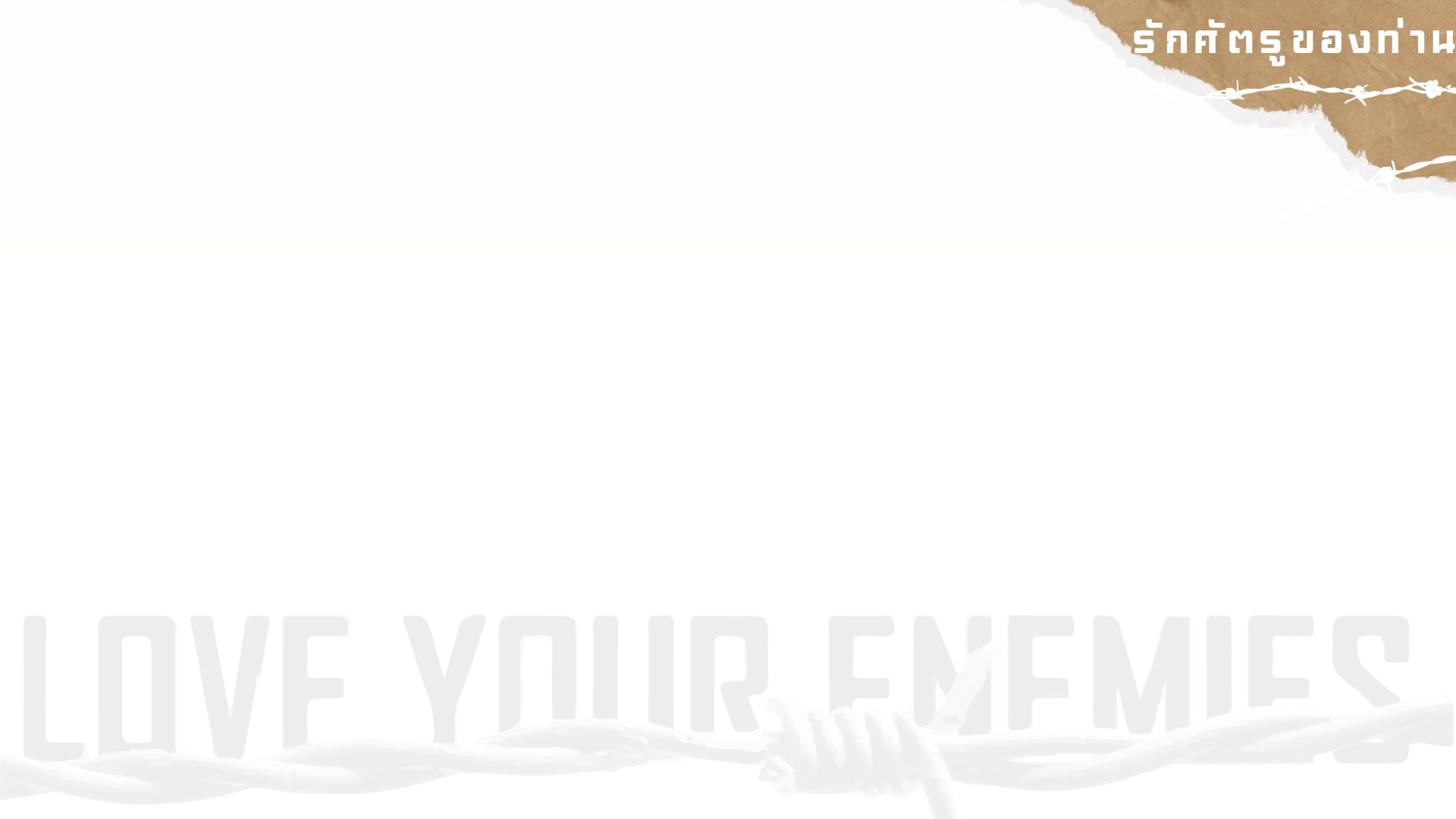 ...เราก็จะได้รับความรอด
โดยพระชนม์ชีพของพระองค์
อย่างแน่นอน!
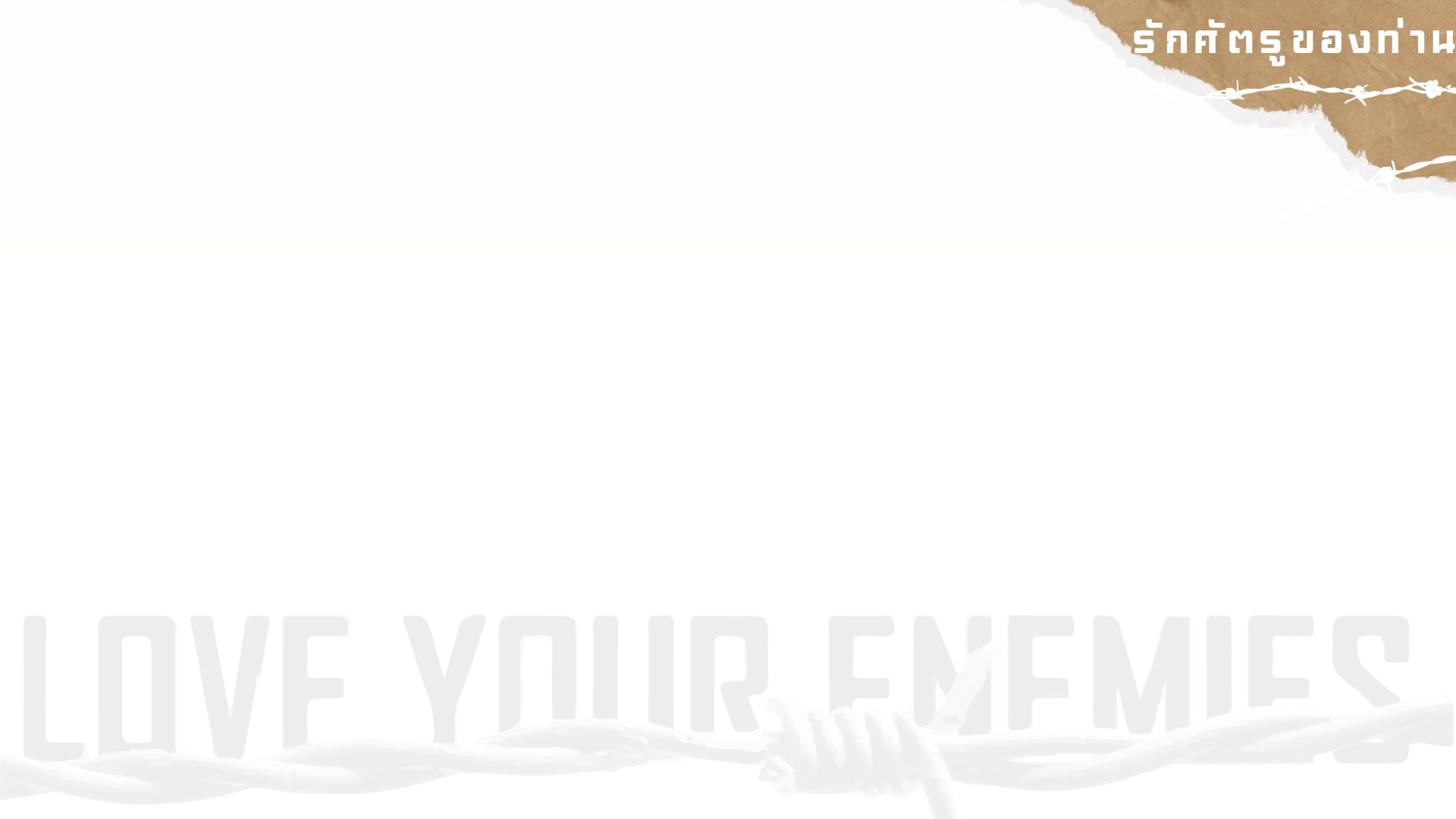 1.3	 ความรักให้อภัย
- เอเฟซัส 4:32-5:2
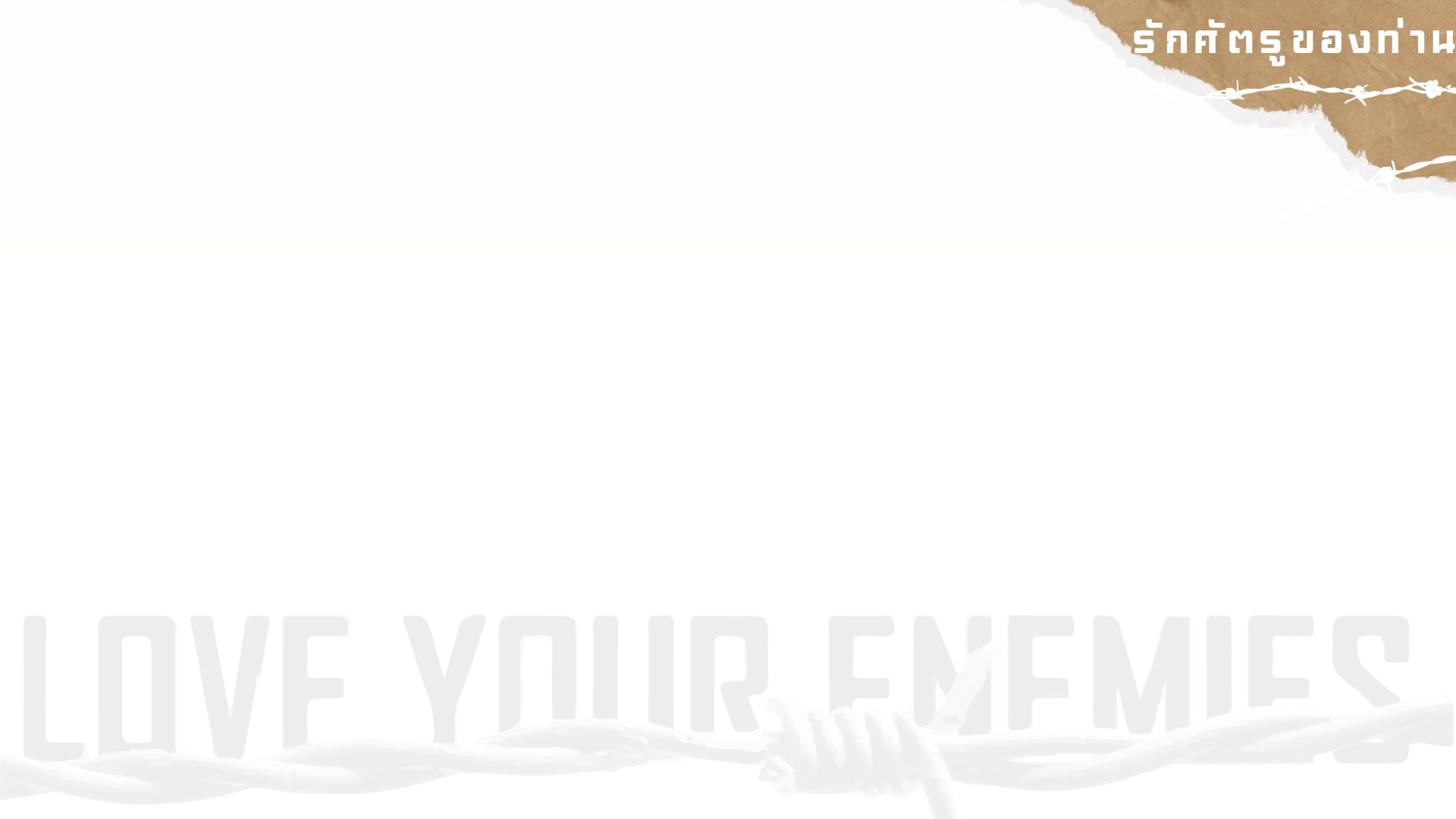 เอเฟซัส 4:32
จงเมตตาและสงสาร เห็นใจกันและกัน
ให้อภัยต่อกันเหมือนที่พระเจ้า
ทรงอภัยแก่ท่านในพระคริสต์
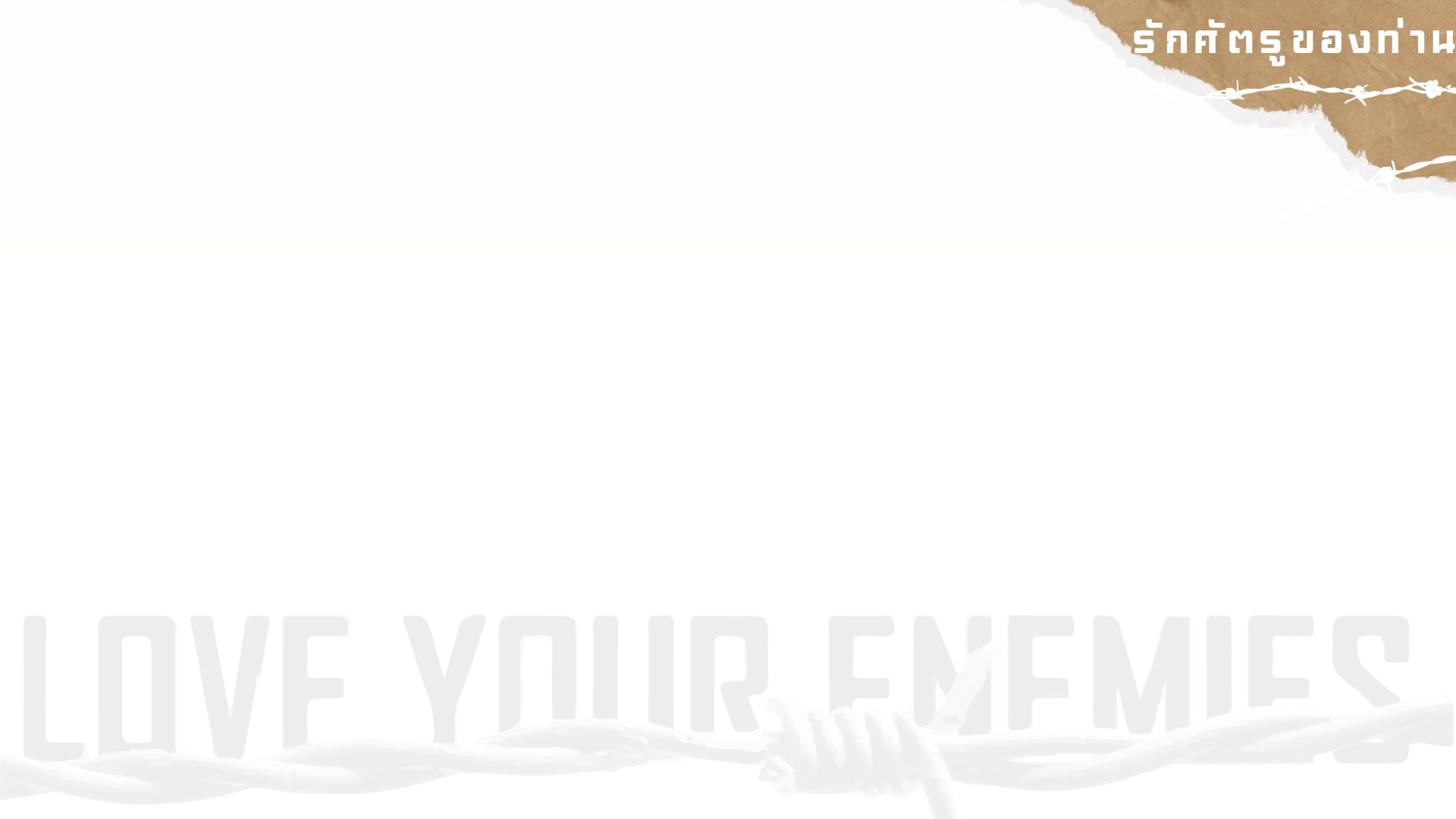 เอเฟซัส 5:1
เพราะฉะนั้นท่านทั้งหลาย
จงเลียนแบบพระเจ้าให้สมกับเป็นบุตรที่รัก
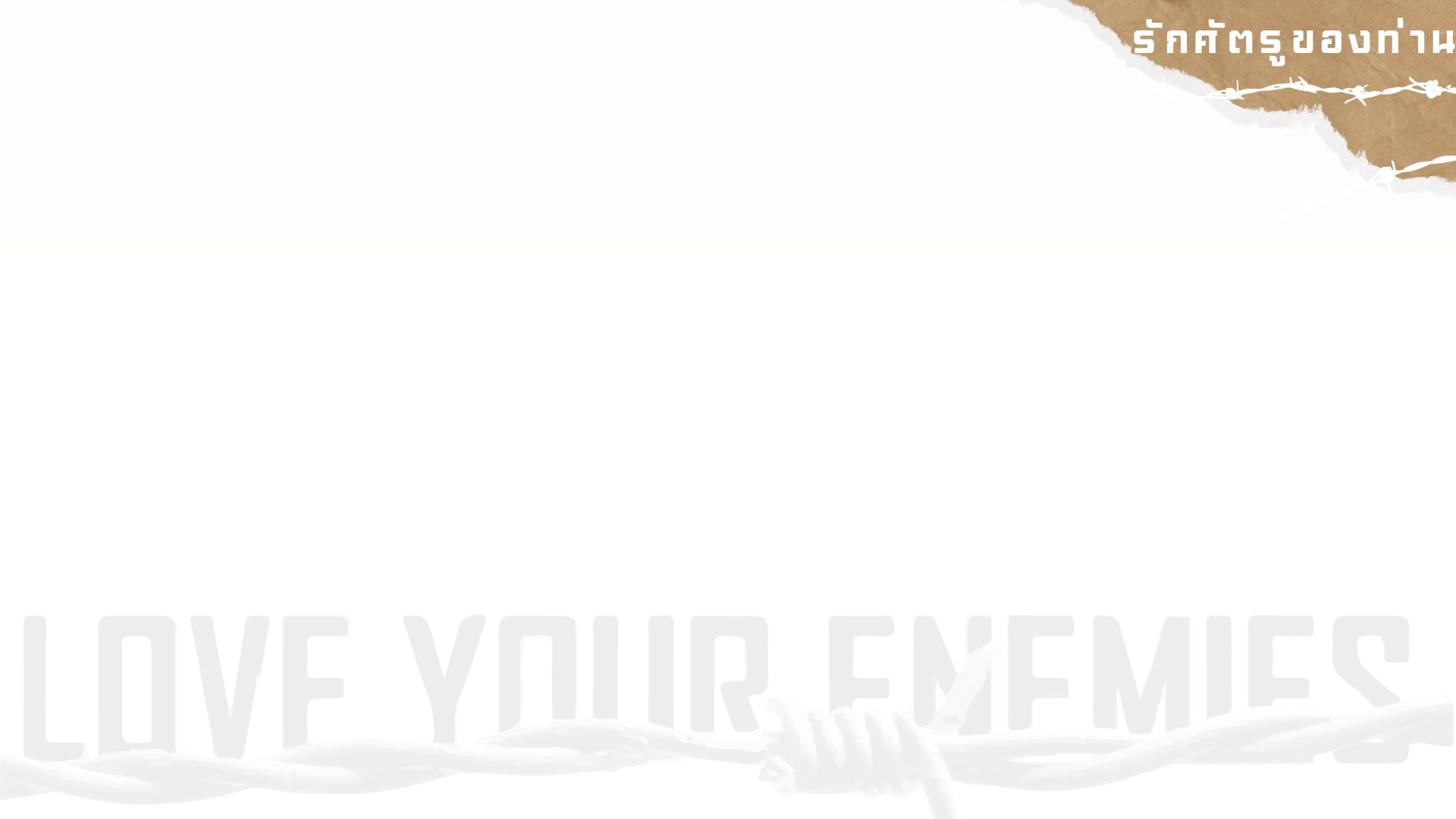 เอเฟซัส 5:2
และจงดำเนินชีวิตในความรัก
เหมือนที่พระคริสต์ทรงรักเราทั้งหลาย
และประทานพระองค์เองเพื่อเรา
เป็นเหมือนของถวายอันมีกลิ่นหอม
และเครื่องบูชาแด่พระเจ้า
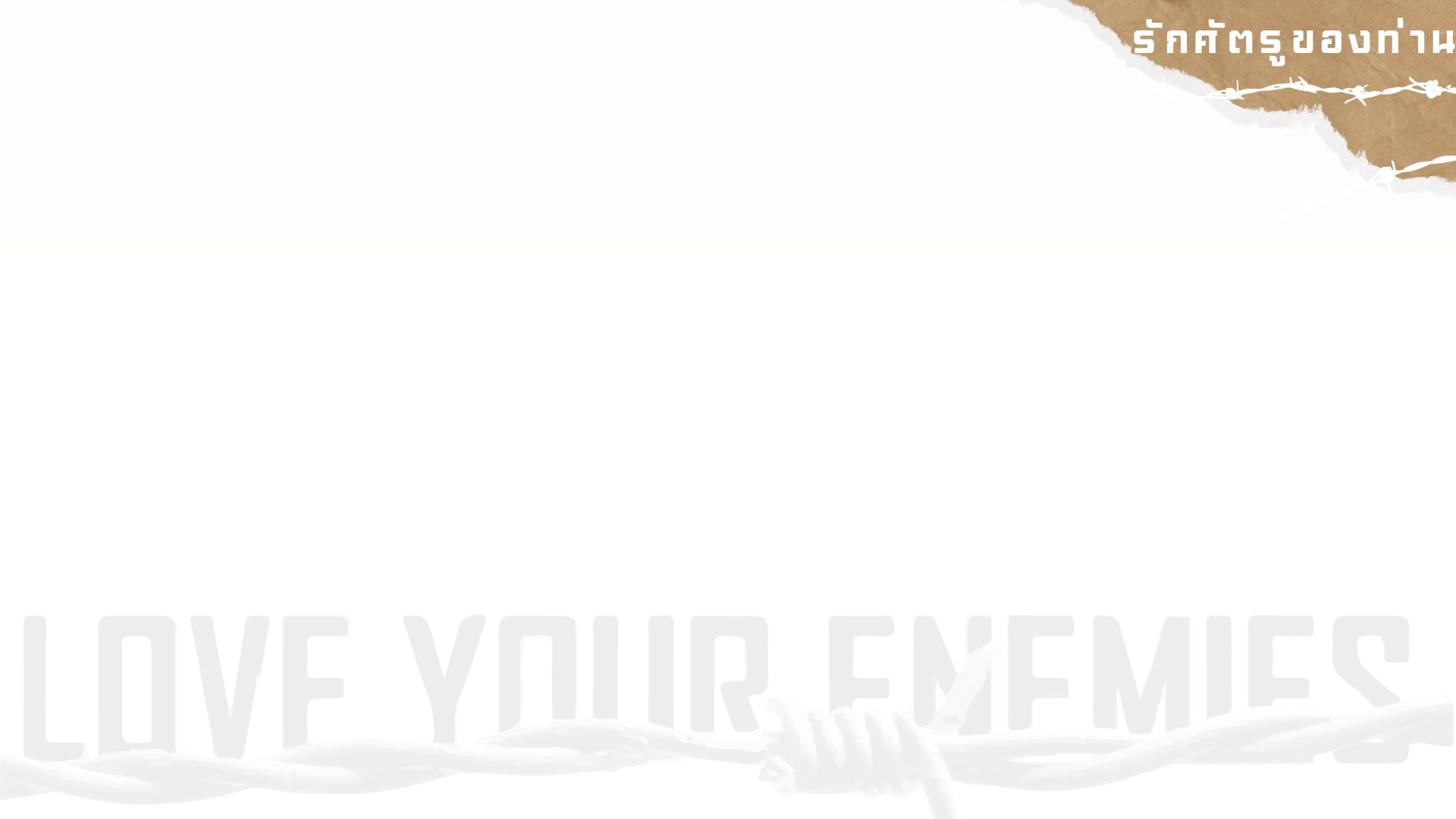 1.4	 รักศัตรูของท่าน
โดยการอธิษฐานเผื่อ เป็นพระพร
และทำดีต่อพวกเขา
- มัทธิว 5:44, มัทธิว 5:16
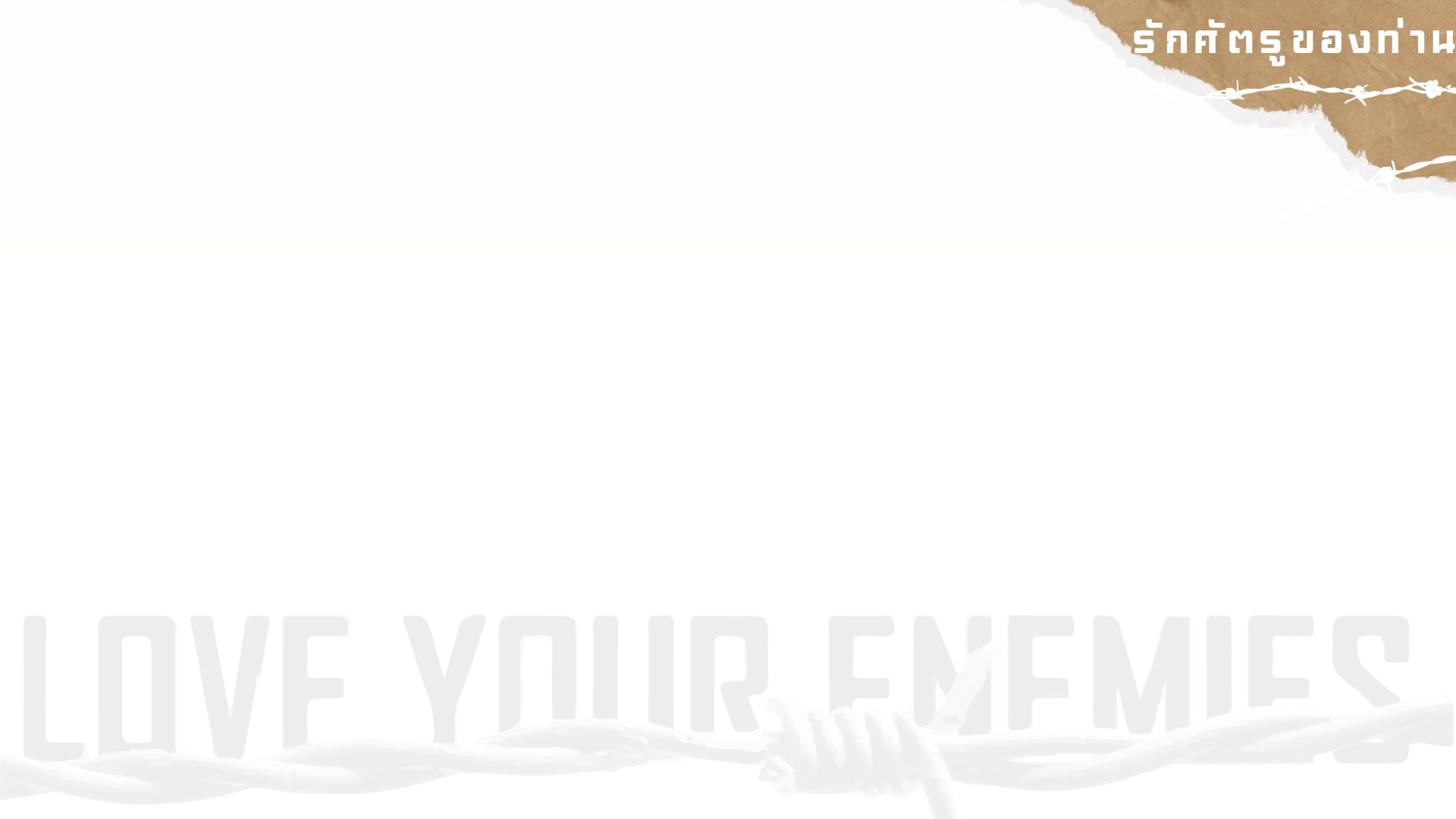 มัทธิว 5:44
แต่เราบอกท่านว่าจงรักศัตรูของท่าน
และอธิษฐานเผื่อบรรดาผู้ที่ข่มเหงท่าน
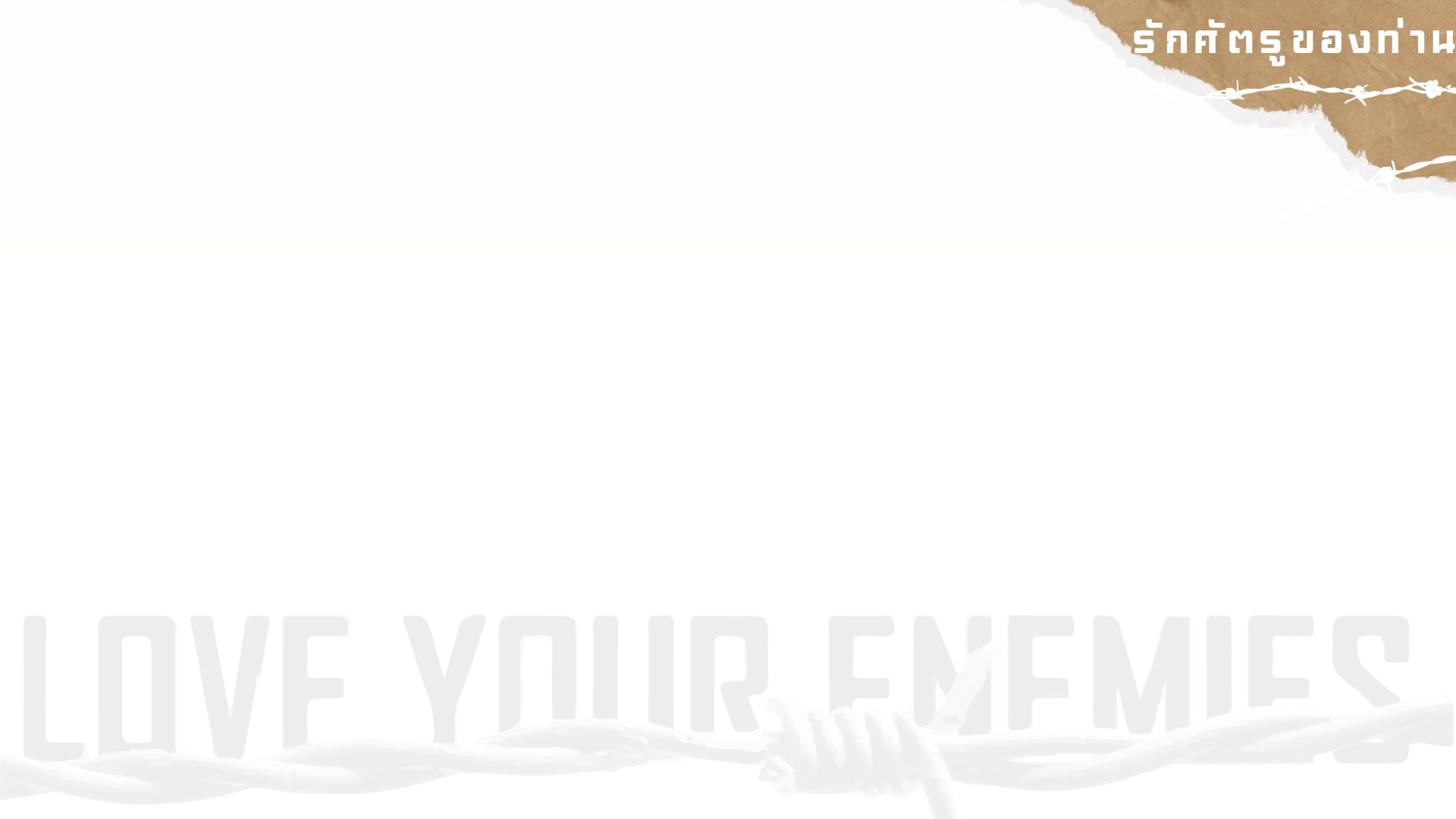 มัทธิว 5:16
ในทำนองเดียวกัน จงให้ความสว่าง
ของท่านกระจ่างแจ้งต่อหน้าคนทั้งหลาย เพื่อเขาจะเห็นการดีของท่าน
และสรรเสริญพระบิดาของท่าน
ผู้สถิตในสวรรค์
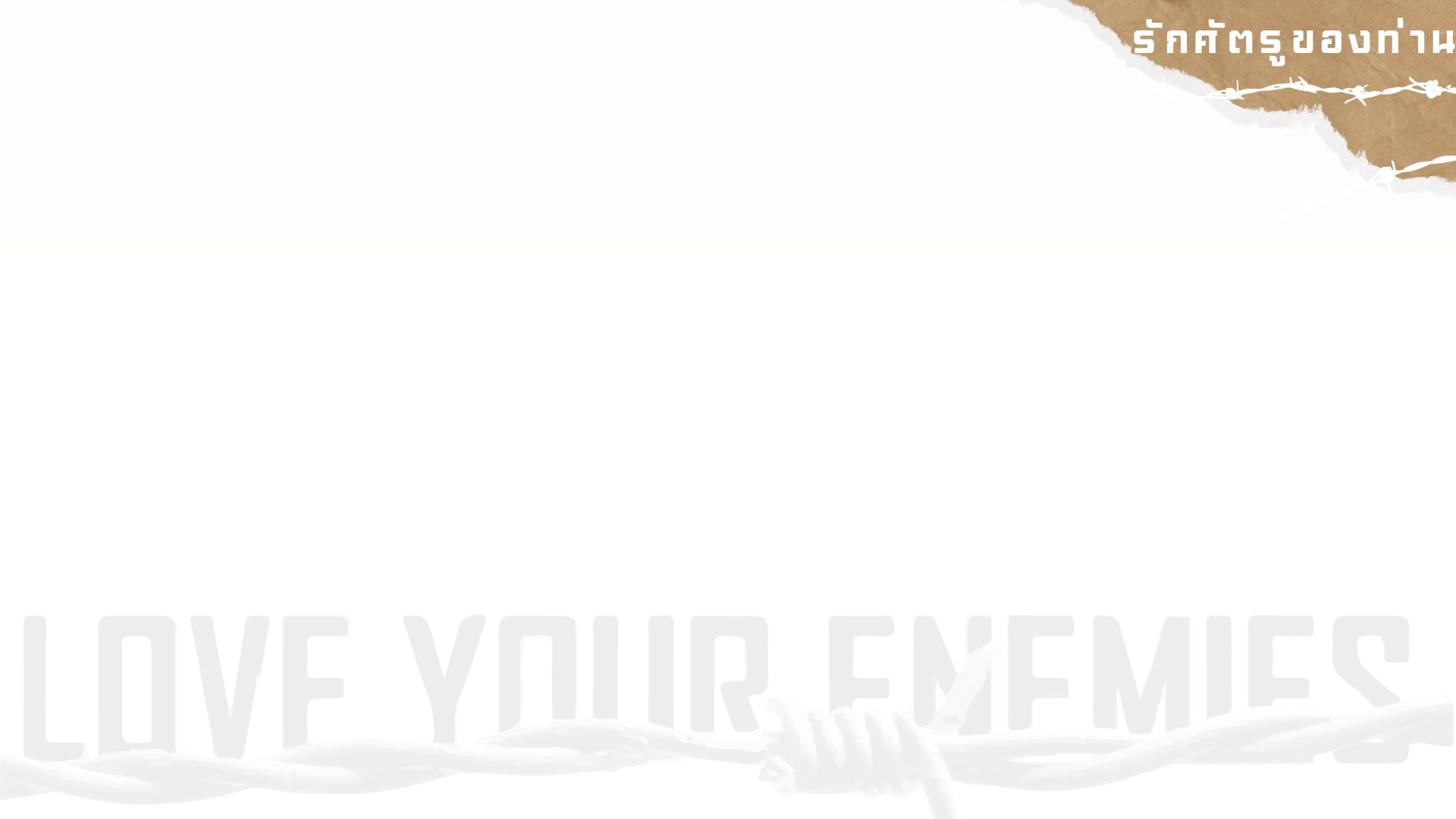 2. รางวัลสำหรับการรักศัตรูของท่าน
- มัทธิว 5:46-48
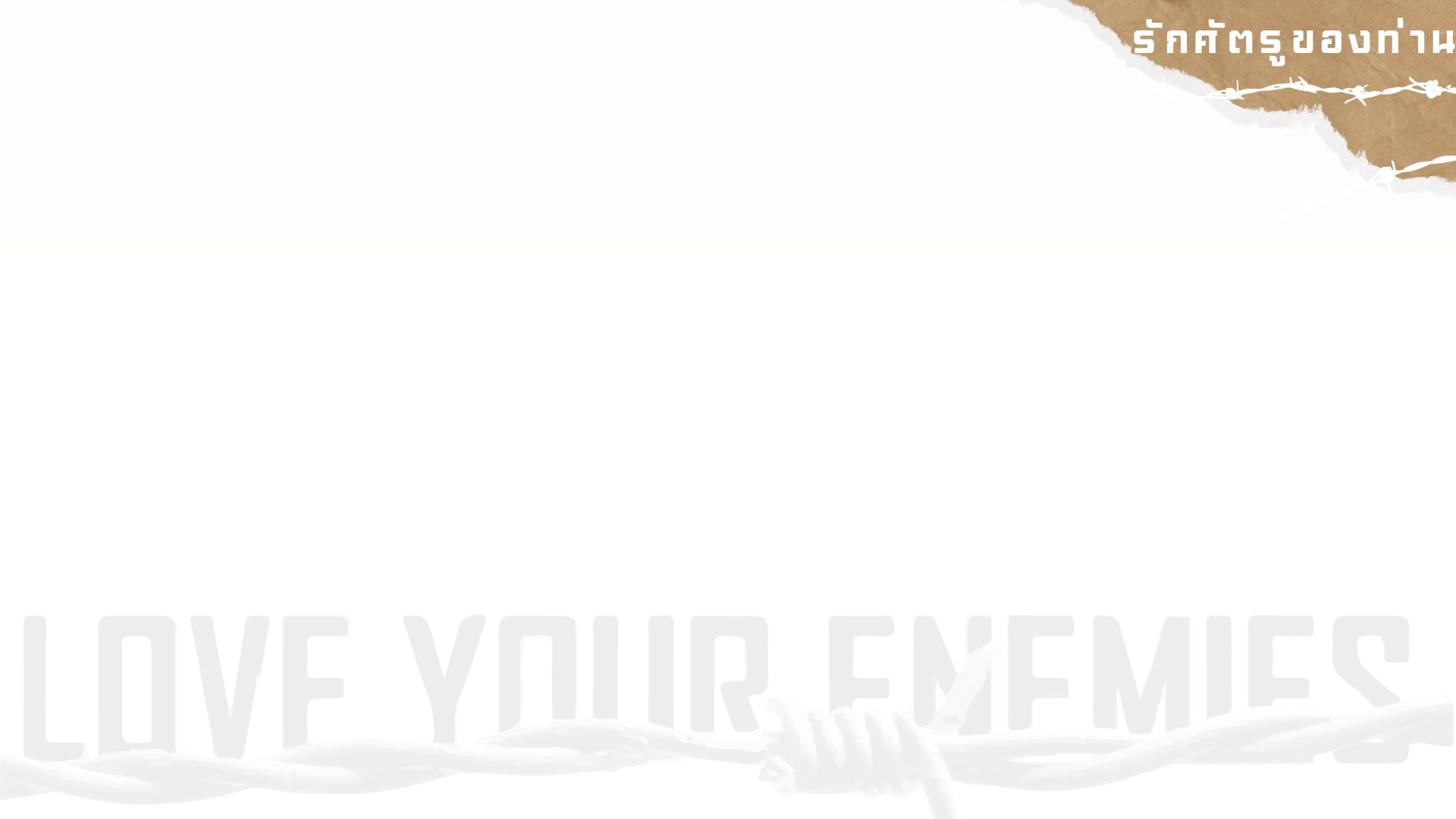 มัทธิว 5:46
ถ้าท่านรักแต่ผู้ที่รักท่าน
ท่านจะได้บำเหน็จอะไร?
แม้แต่คนเก็บภาษีก็ทำเช่นนั้นไม่ใช่หรือ?
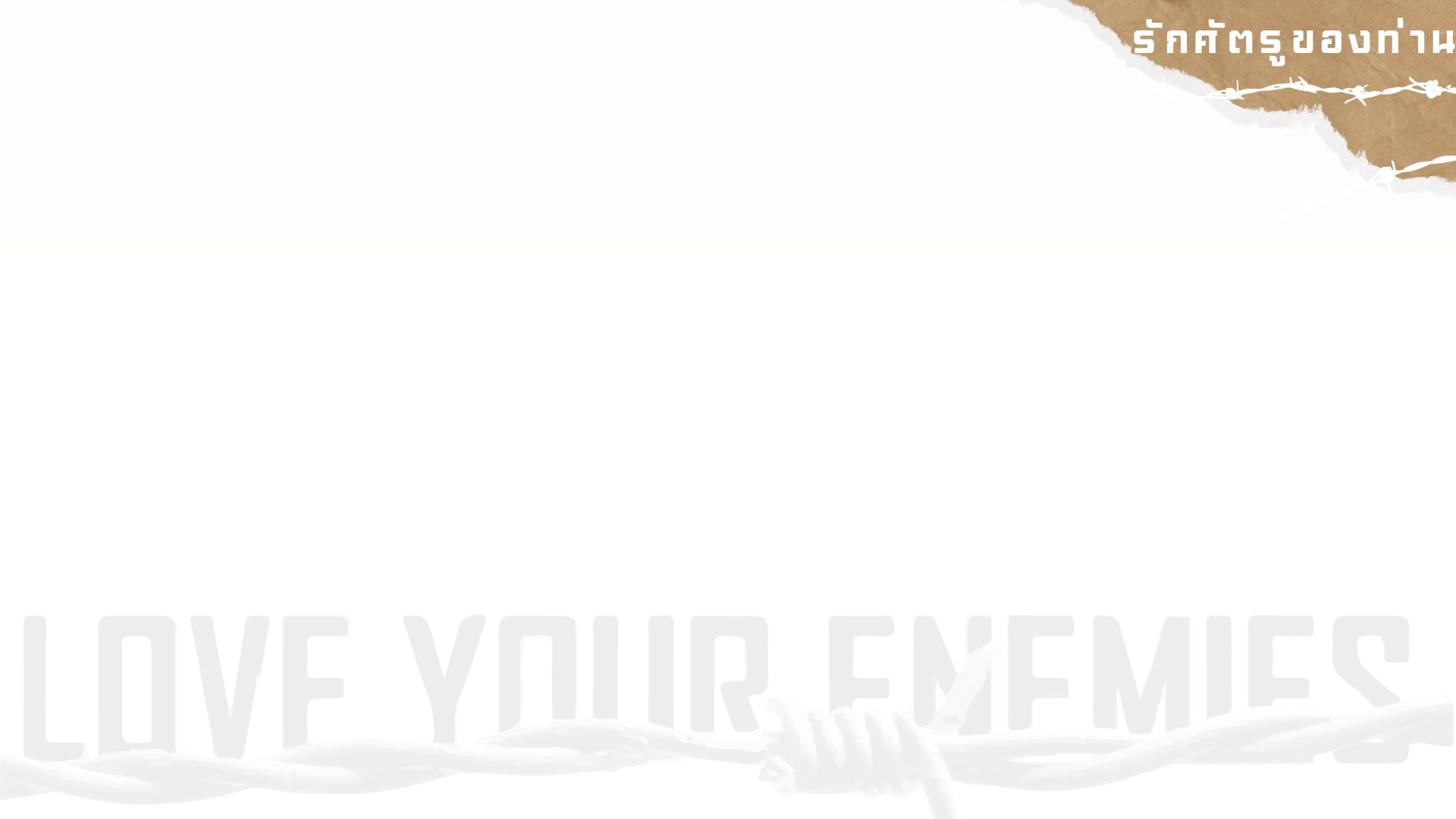 มัทธิว 5:47
ถ้าท่านทักทายเฉพาะพวกพี่น้องของตนท่านทำอะไรมากกว่าคนอื่นเล่า?
ถึงคนต่างศาสนาก็ทำเช่นนั้นไม่ใช่หรือ?
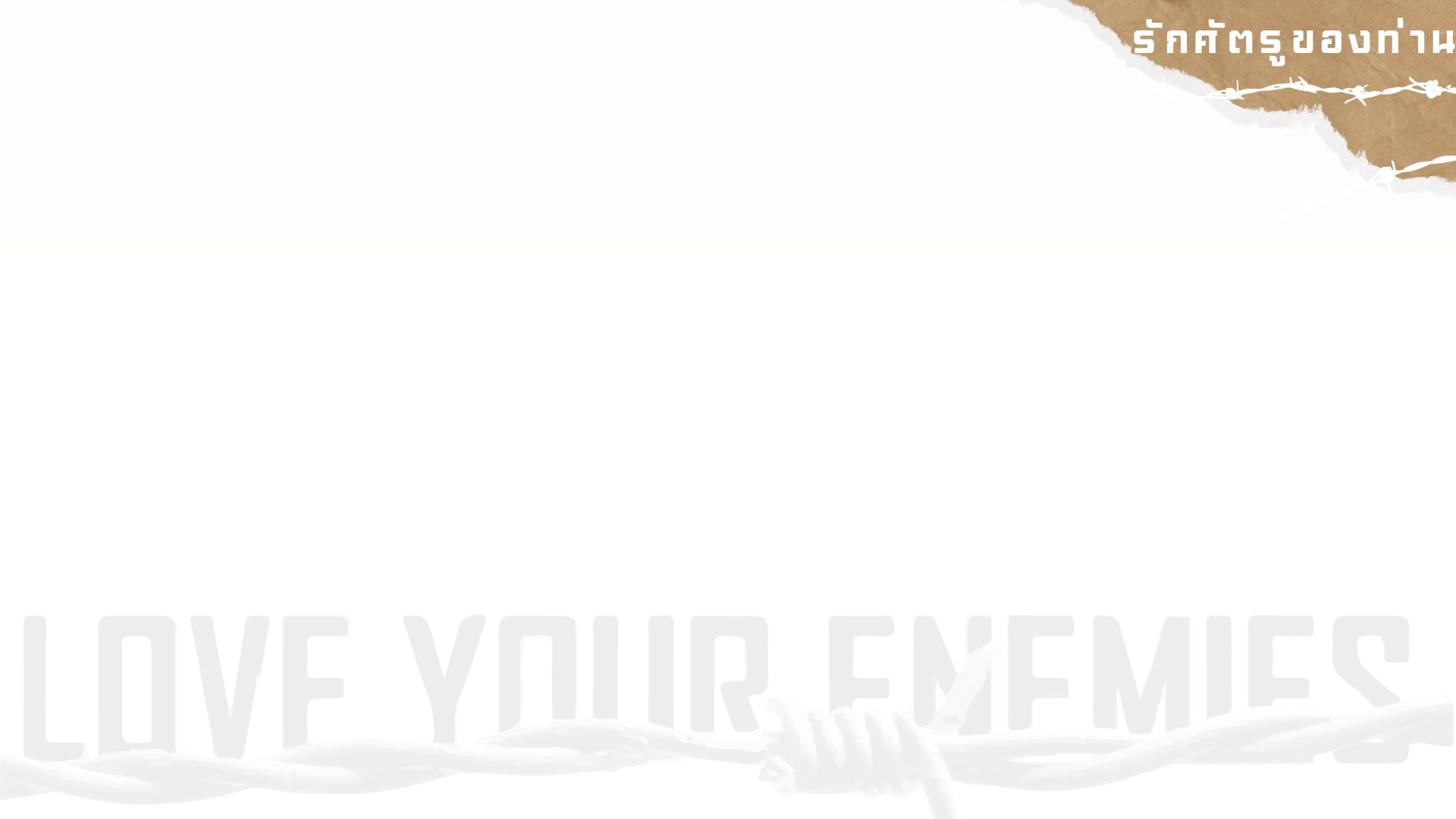 มัทธิว 5:48
เหตุฉะนั้นจงดีพร้อม
เหมือนพระบิดาของท่านในสวรรค์
ทรงดีพร้อม
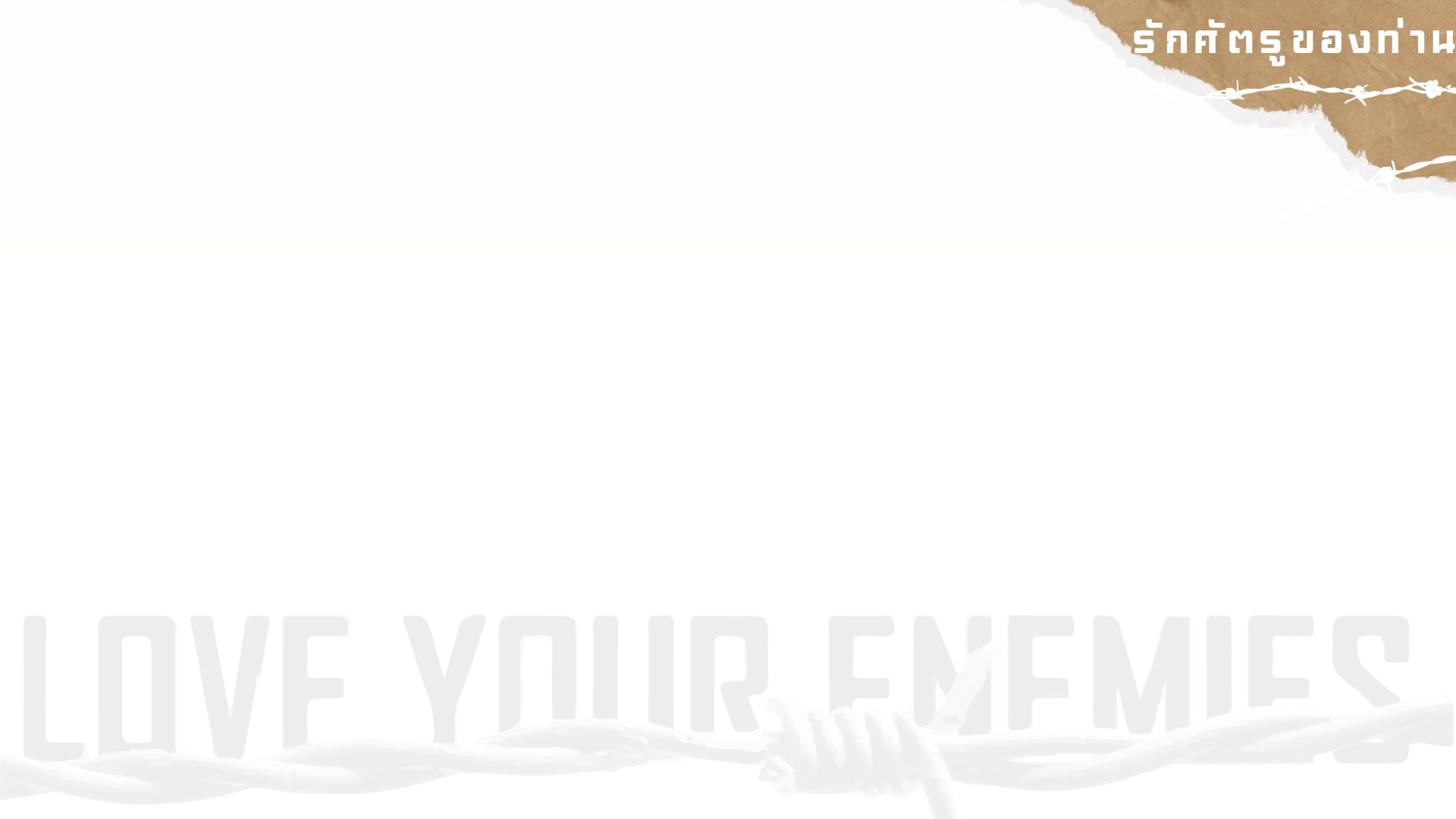 2.1	 รางวัลสำหรับการรักศัตรูของท่าน
- มัทธิว 5:46-47, 1 โครินธ์ 13:1-3
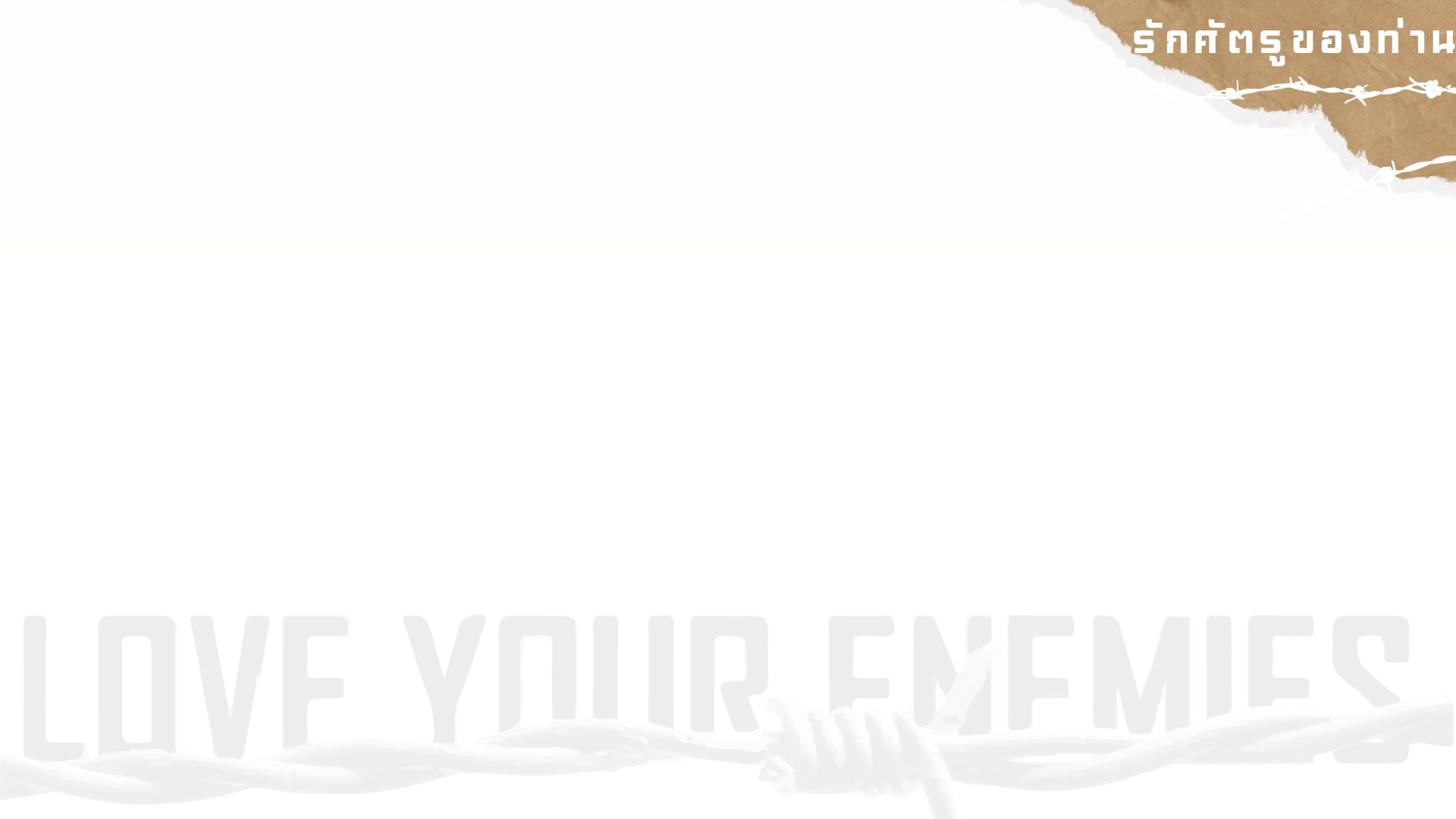 มัทธิว 5:46
ถ้าท่านรักแต่ผู้ที่รักท่าน
ท่านจะได้บำเหน็จอะไร?
แม้แต่คนเก็บภาษีก็ทำเช่นนั้นไม่ใช่หรือ?
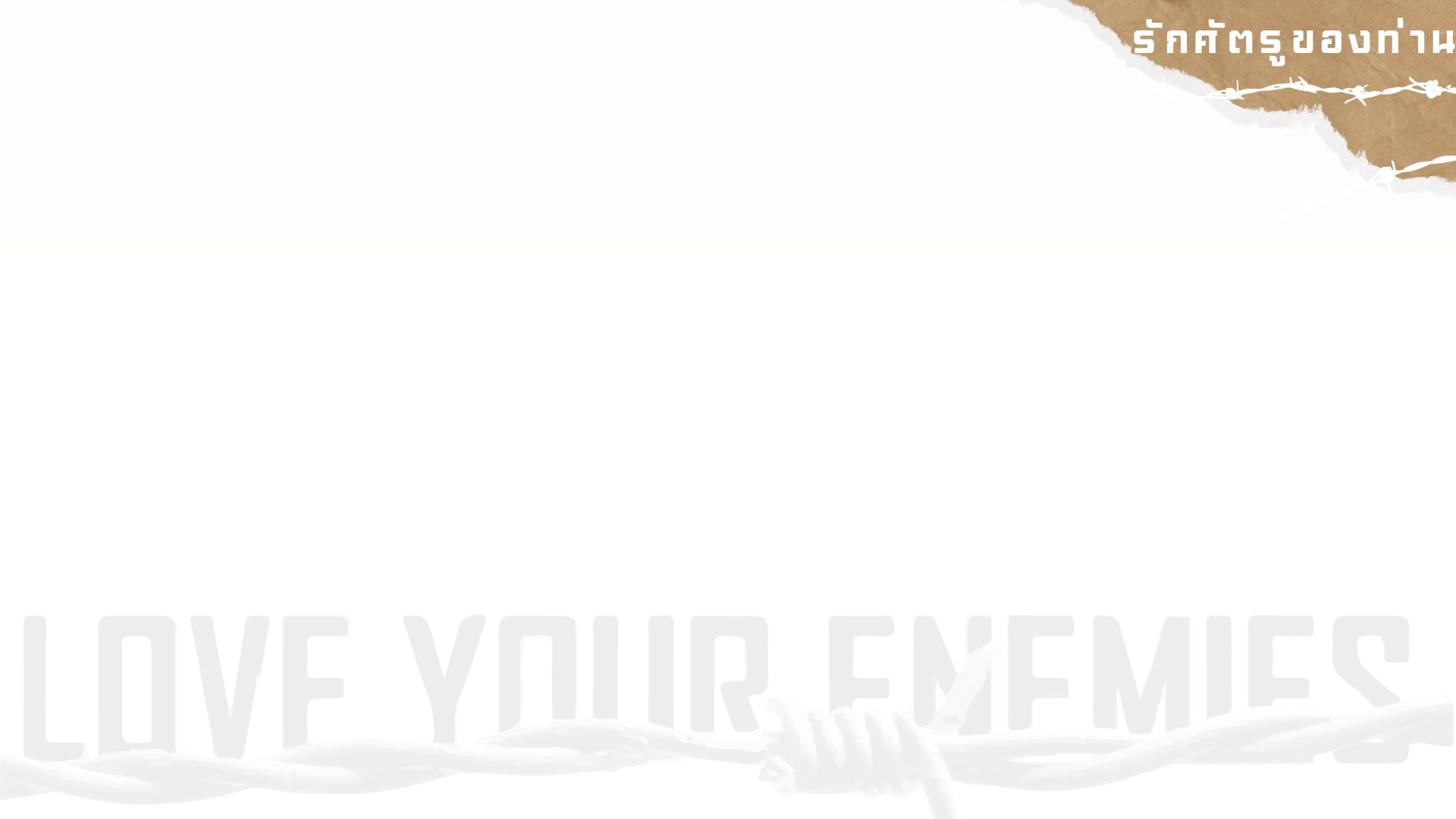 มัทธิว 5:47
ถ้าท่านทักทายเฉพาะพวกพี่น้องของตนท่านทำอะไรมากกว่าคนอื่นเล่า?
ถึงคนต่างศาสนาก็ทำเช่นนั้นไม่ใช่หรือ?
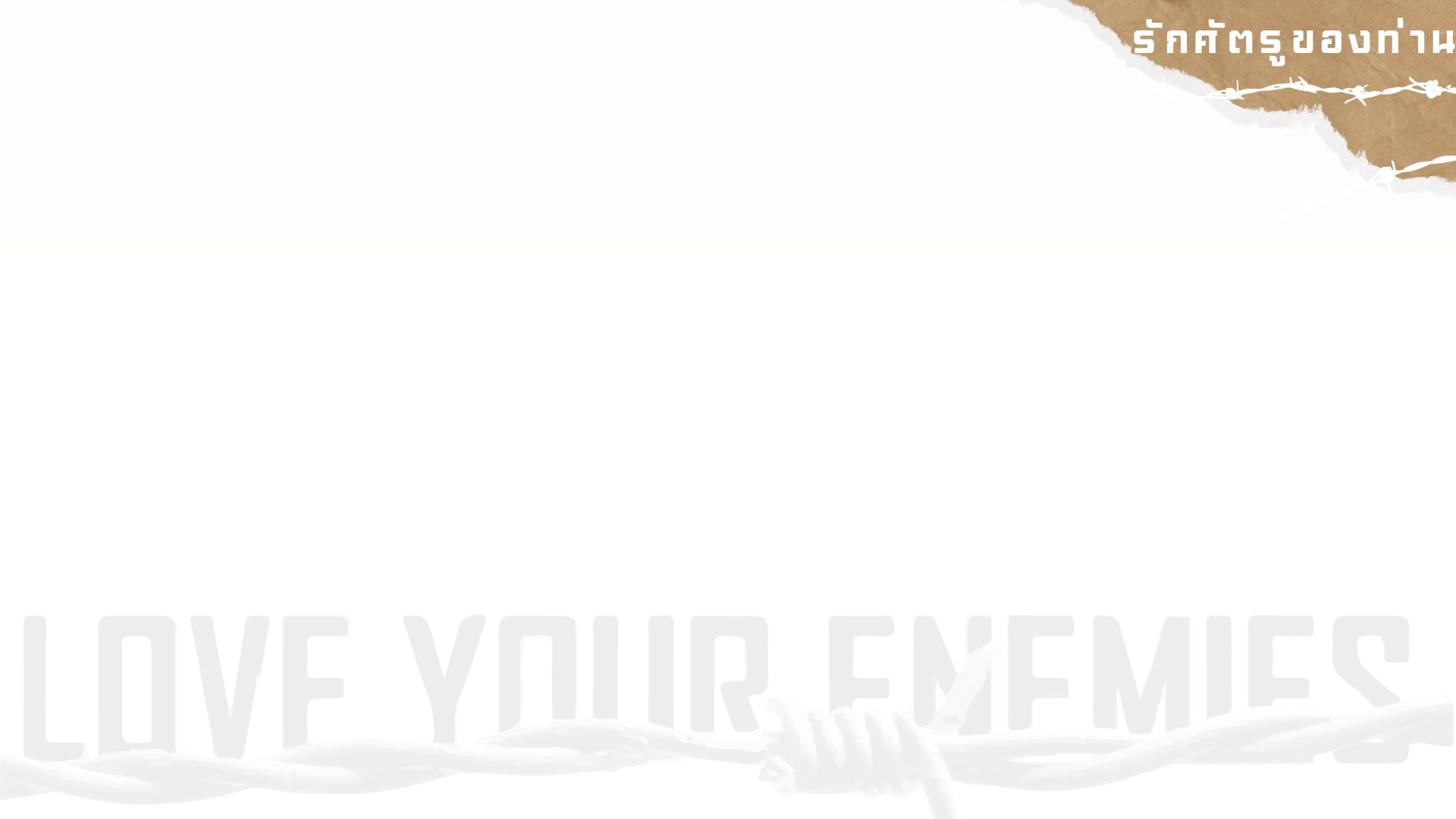 1 โครินธ์ 13:1
แม้ข้าพเจ้าพูดภาษาแปลกๆได้
ทั้งภาษามนุษย์และภาษาทูตสวรรค์
แต่ถ้าปราศจากความรัก
ข้าพเจ้าก็เป็นแค่ฆ้องหรือฉิ่งฉาบ
ที่กำลังส่งเสียง
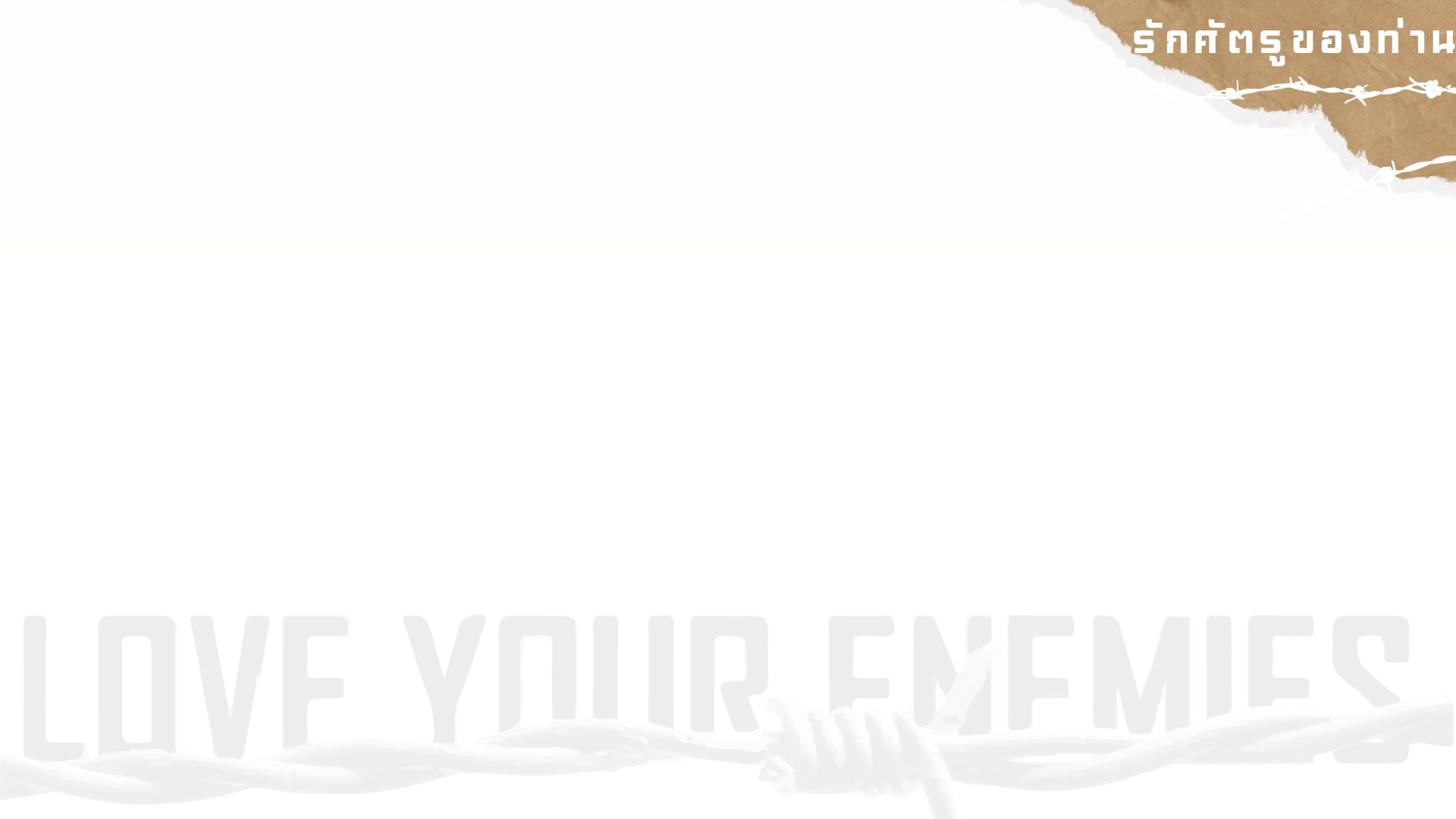 1 โครินธ์ 13:2
หากข้าพเจ้ามีของประทาน
ในการเผยพระวจนะ สามารถหยั่งถึง
ข้อล้ำลึกทั้งปวง และความรู้ทั้งสิ้น
และถ้าข้าพเจ้ามีความเชื่อที่เคลื่อนภูเขาได้ แต่ไม่มีความรัก ข้าพเจ้าก็ไม่มีค่าอะไร
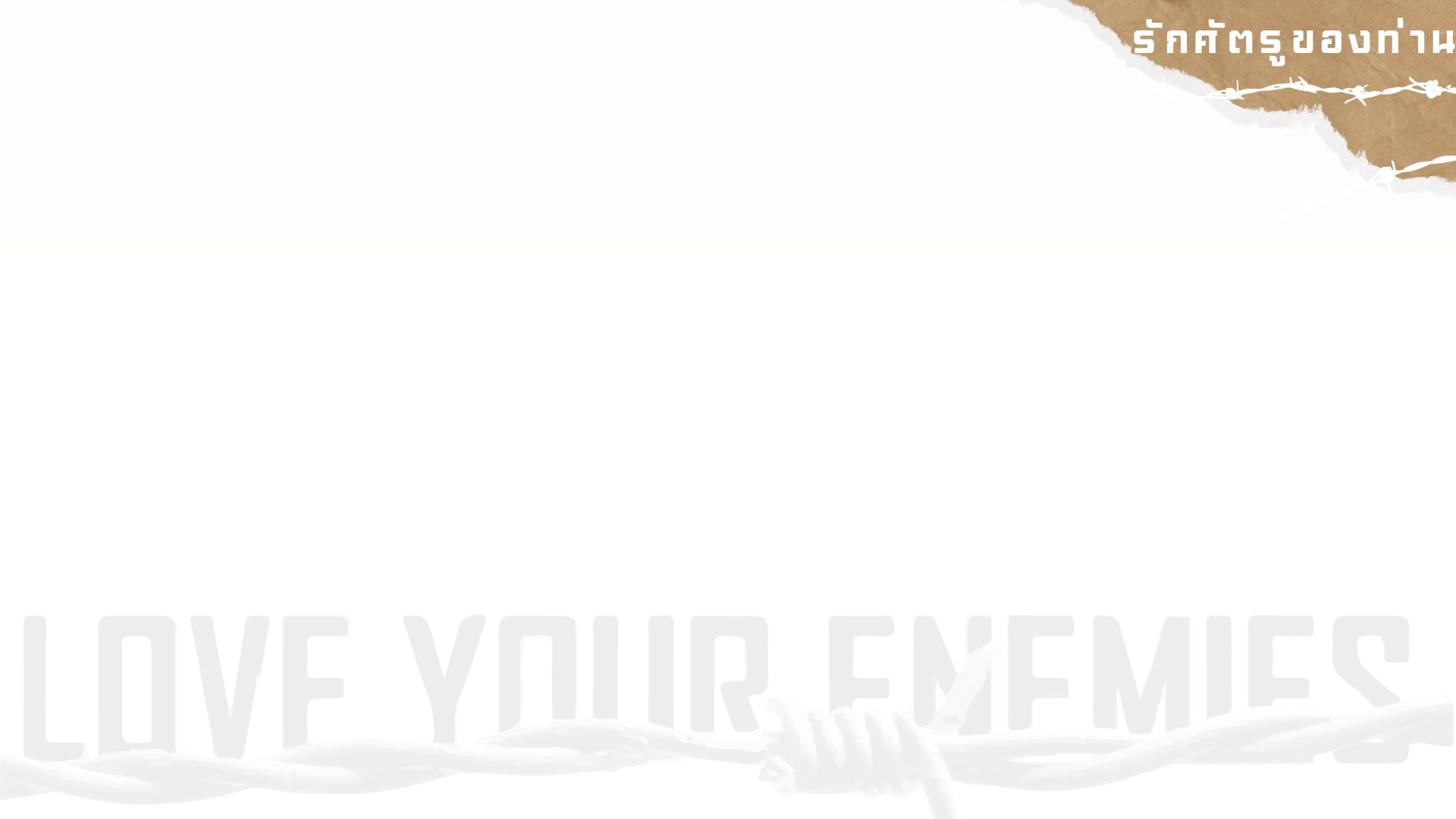 1 โครินธ์ 13:3
แม้ข้าพเจ้ายกทรัพย์สินทั้งหมดให้คนยากไร้และยอมพลีกายให้เอาไปเผาไฟ
แต่ไม่มีความรัก ก็เปล่าประโยชน์
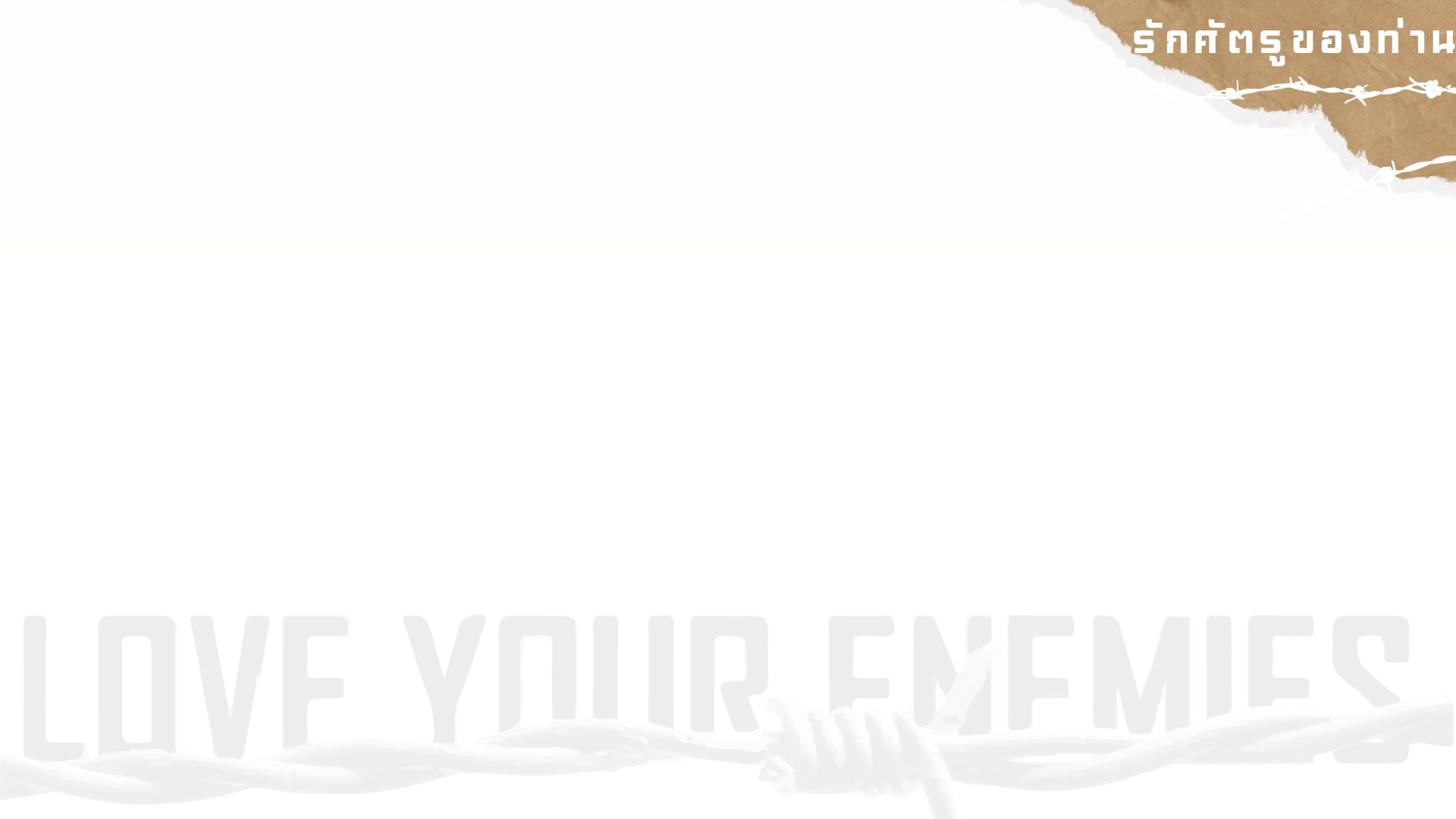 2.2	 การรักเหมือนที่พระเจ้าทรงรักก่อให้เกิดความเติบโตเป็นผู้ใหญ่
ฝ่ายวิญญาณ
- มัทธิว 5:48, 1 ยอห์น 2:6
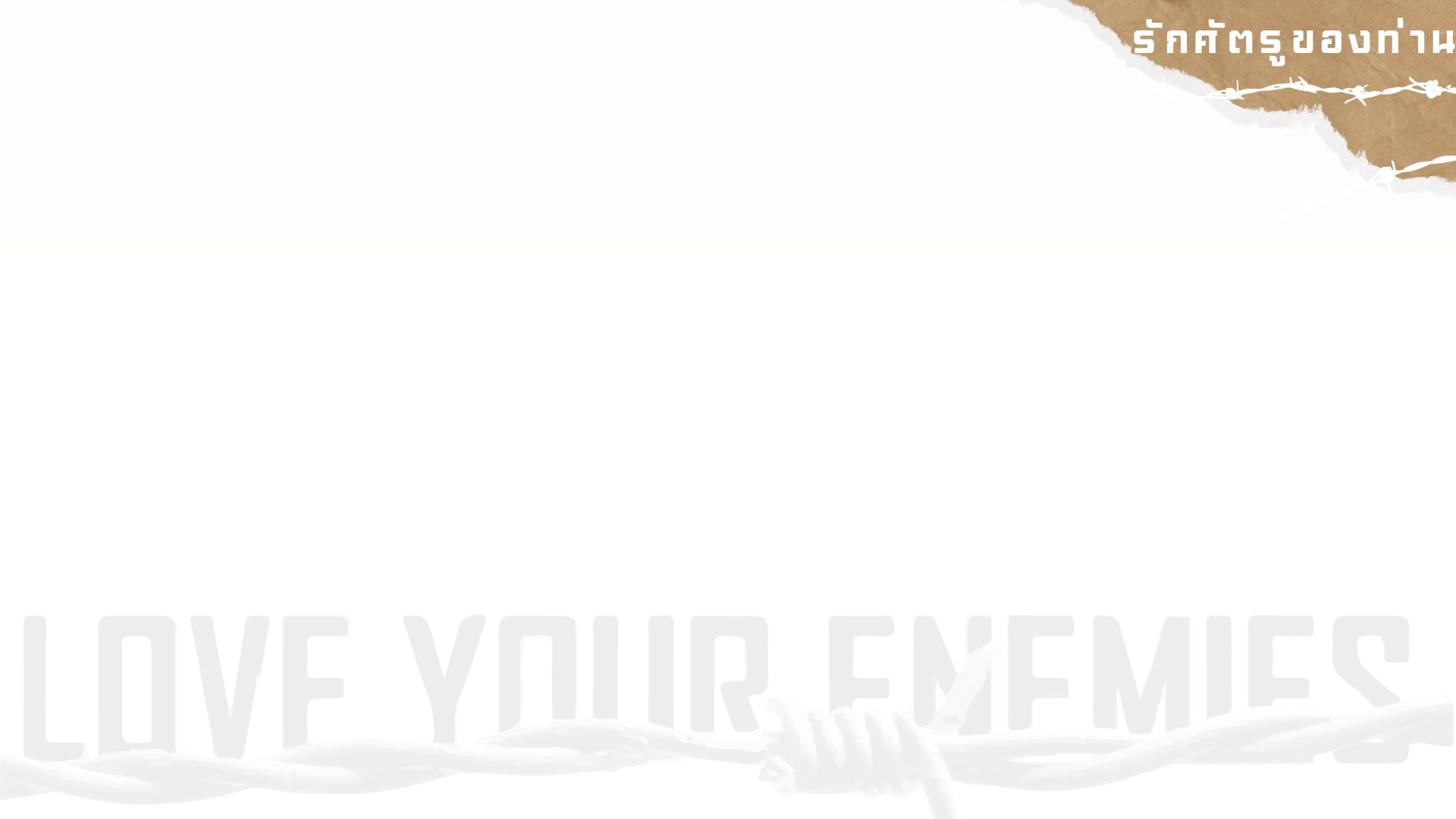 มัทธิว 5:48
เหตุฉะนั้นจงดีพร้อม
เหมือนพระบิดาของท่านในสวรรค์
ทรงดีพร้อม
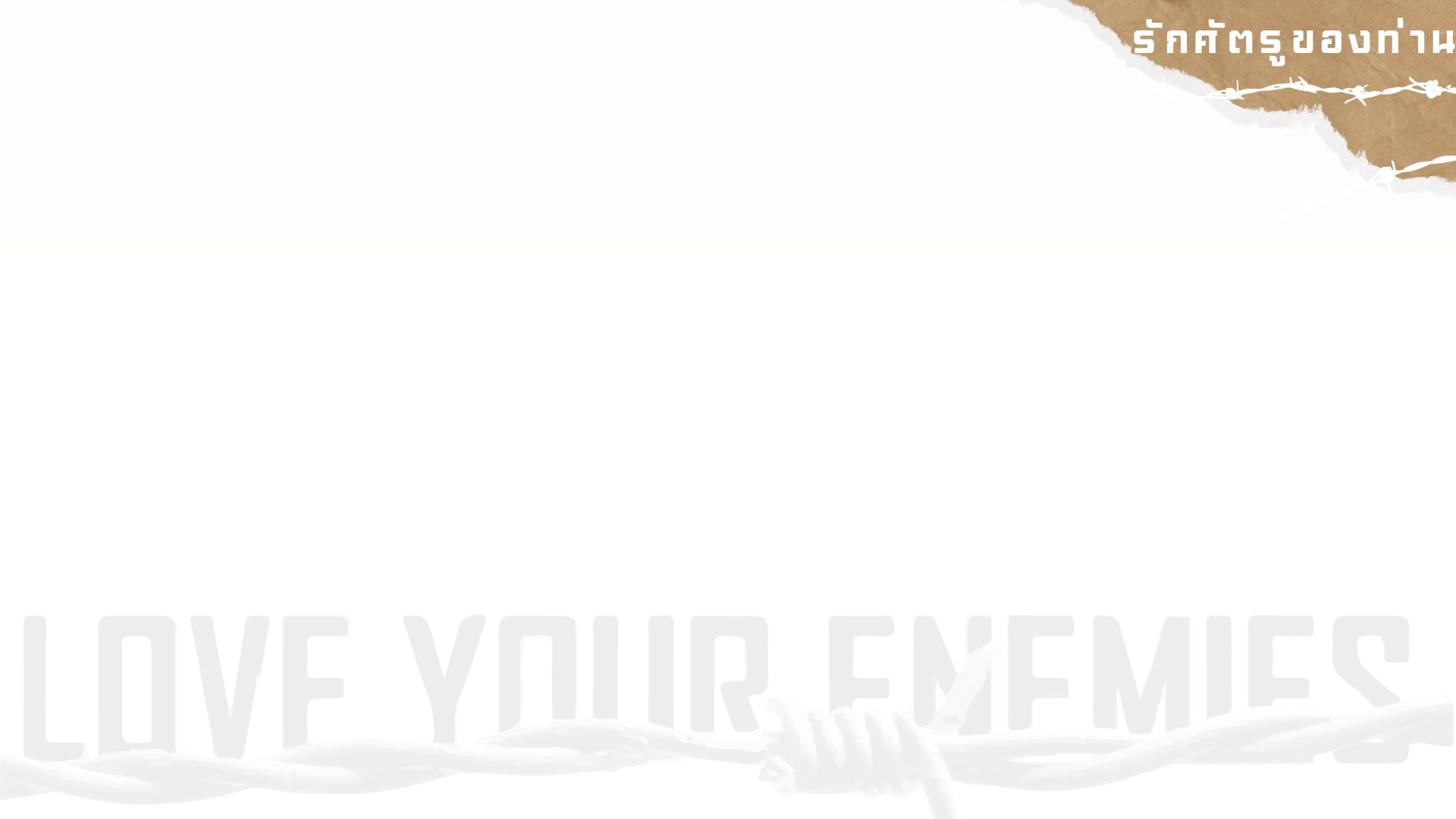 1 ยอห์น 2:6
ผู้ใดอ้างว่าอยู่ในพระองค์
ผู้นั้นต้องดำเนินชีวิต
อย่างที่พระเยซูได้ทรงดำเนิน
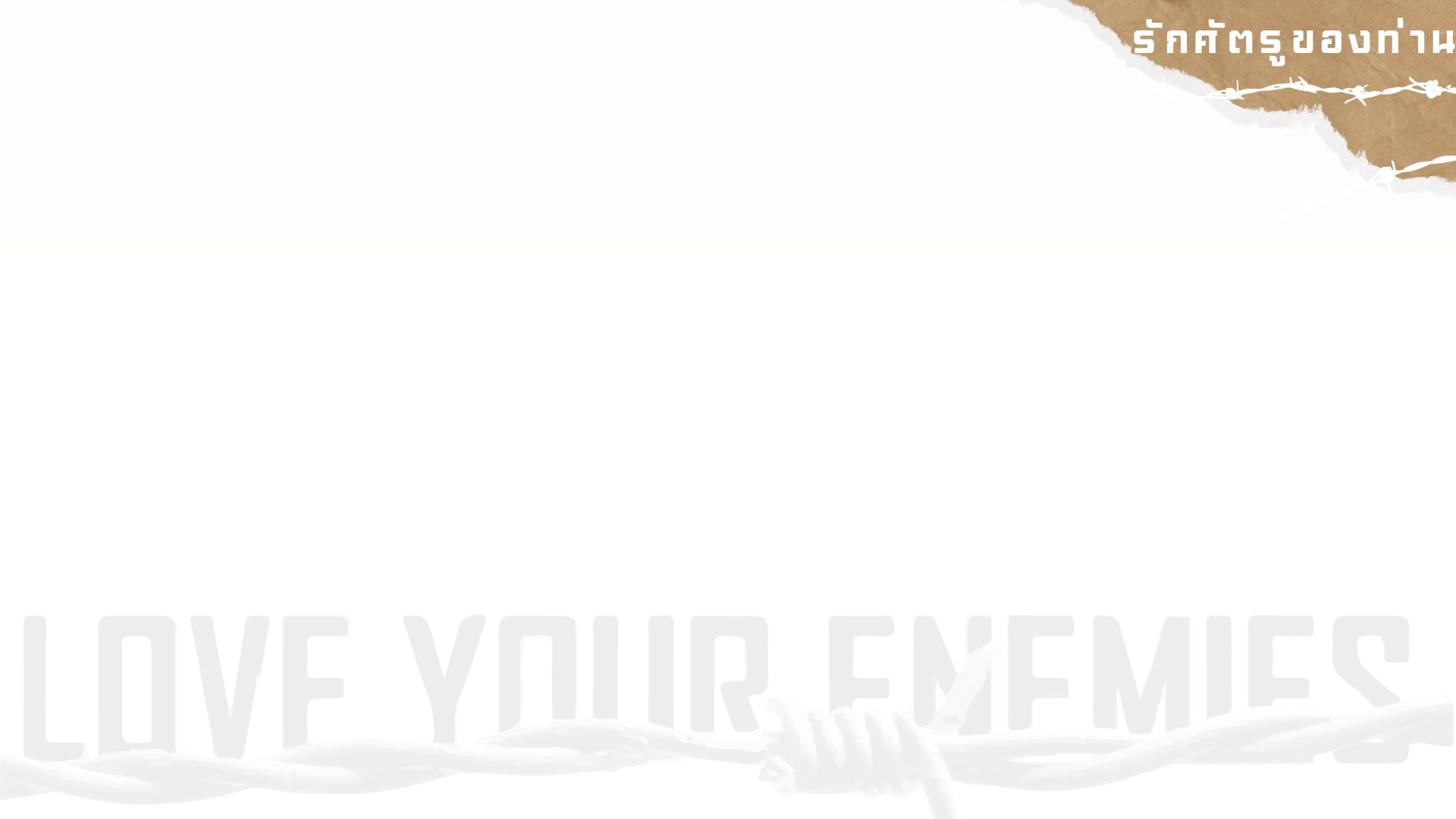 2.3  การรักศัตรูของท่าน
จะทำให้พวกเขาถวายพระสิริแด่พระเจ้า
- มัทธิว 5:16
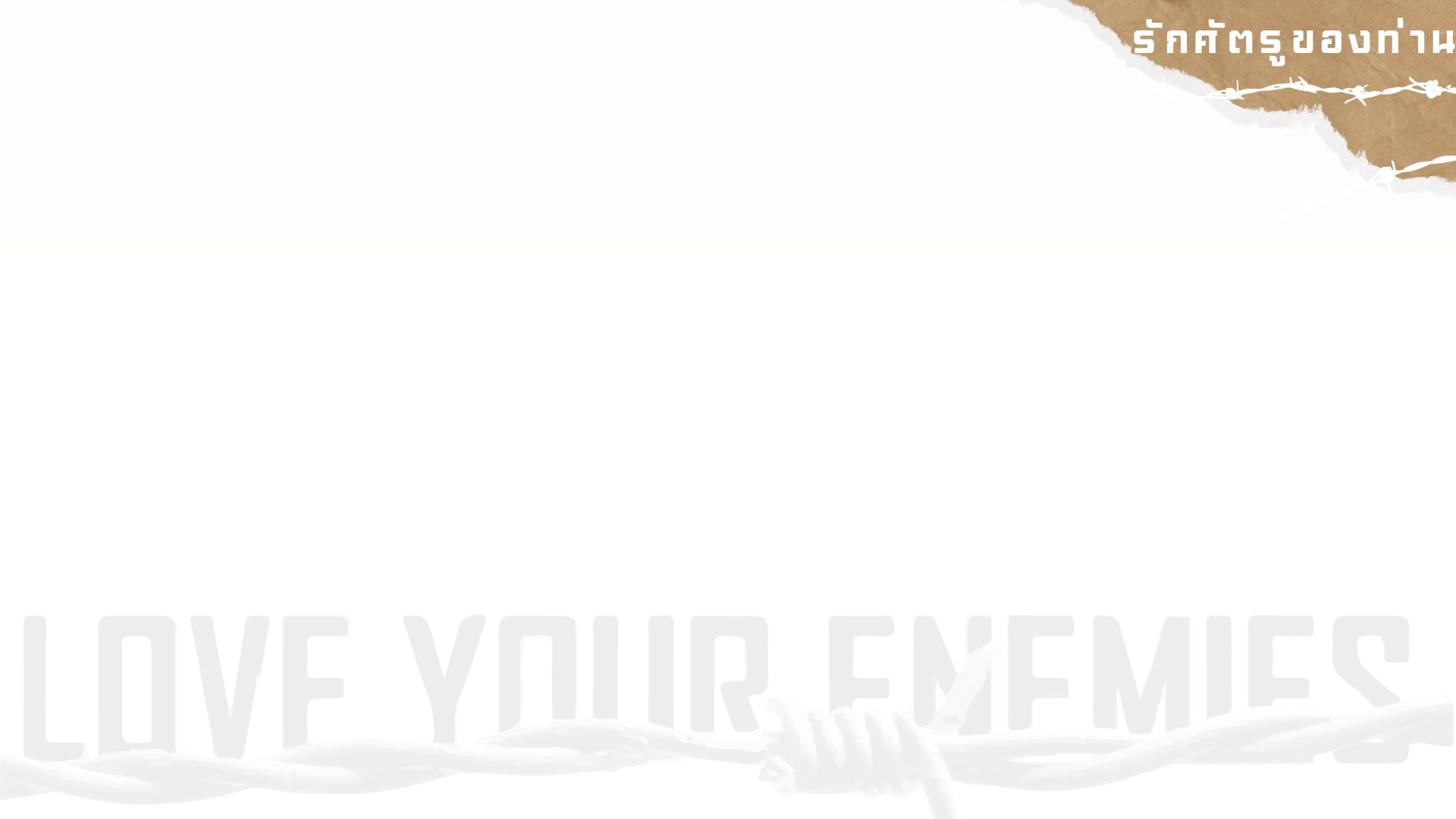 มัทธิว 5:16
ในทำนองเดียวกัน จงให้ความสว่าง
ของท่านกระจ่างแจ้ง ต่อหน้าคนทั้งหลาย
เพื่อเขาจะเห็นการดีของท่าน
และสรรเสริญพระบิดาของท่าน
ผู้สถิตในสวรรค์
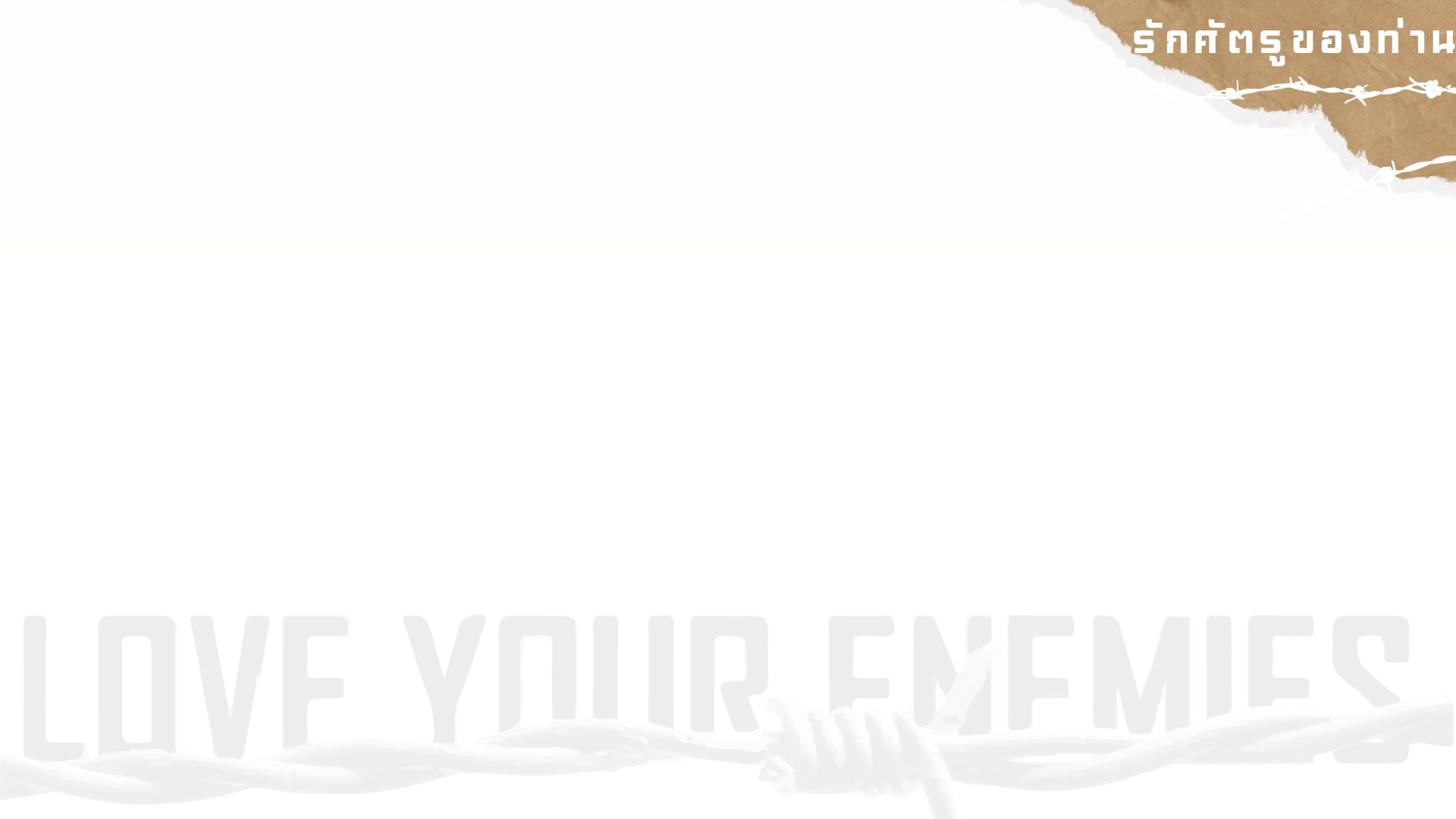 2.4	 การรัก การให้อภัย การอธิษฐานเผื่อ
การเป็นพระพรแก่ศัตรูของท่าน
จะปลดปล่อยท่านให้เป็นอิสระ
จากความเจ็บปวดและความชั่วที่พวกเขาทำ - ยอห์น 8:31-32
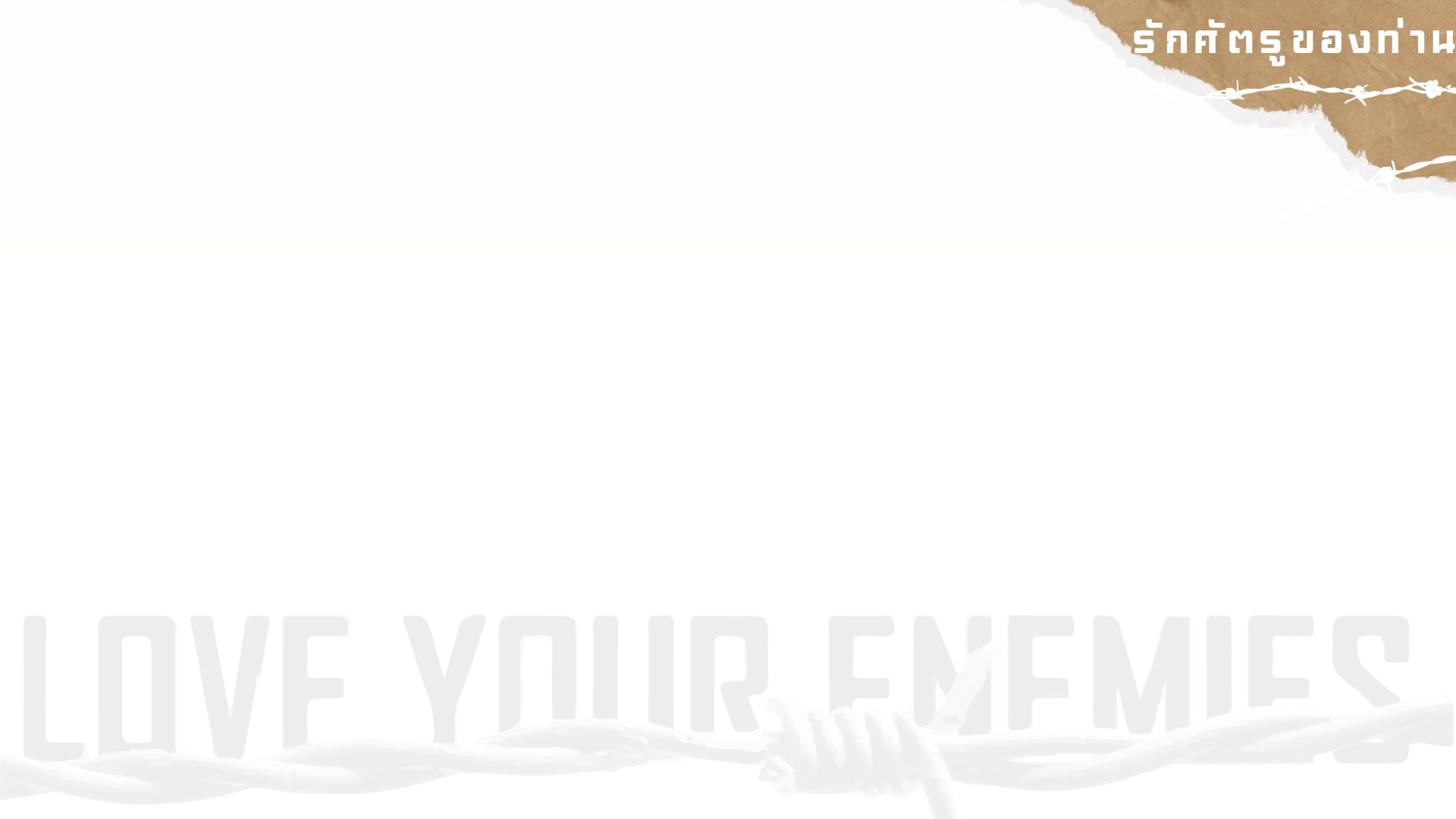 ยอห์น 8:31
พระเยซูตรัสกับชาวยิวที่ได้เชื่อพระองค์ว่า “ถ้าท่านยึดมั่นในคำสอนของเรา
ท่านก็เป็นสาวกของเราจริงๆ
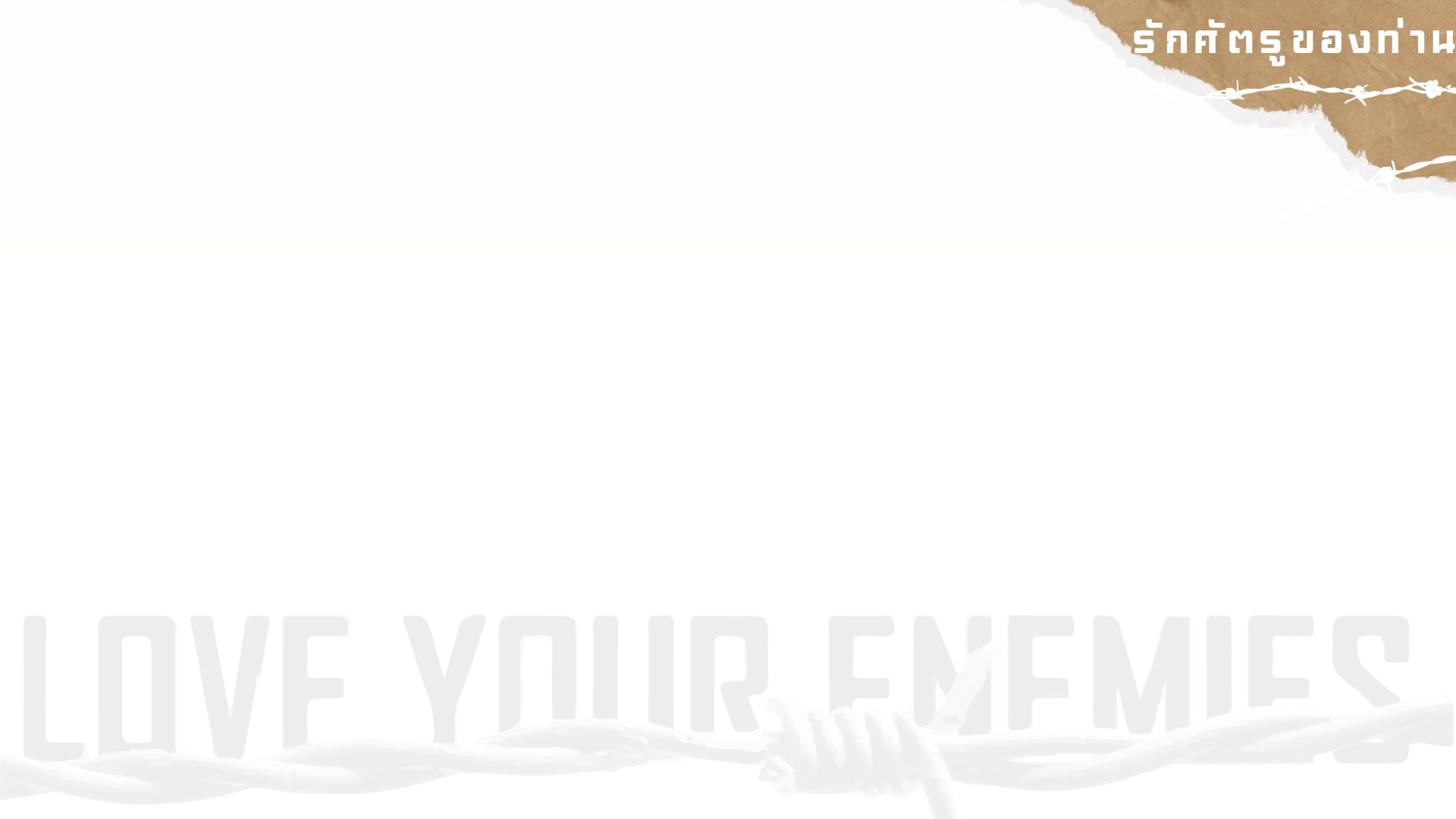 ยอห์น 8:32
แล้วท่านจะรู้จักความจริง
และความจริงจะทำให้ท่านเป็นไท”
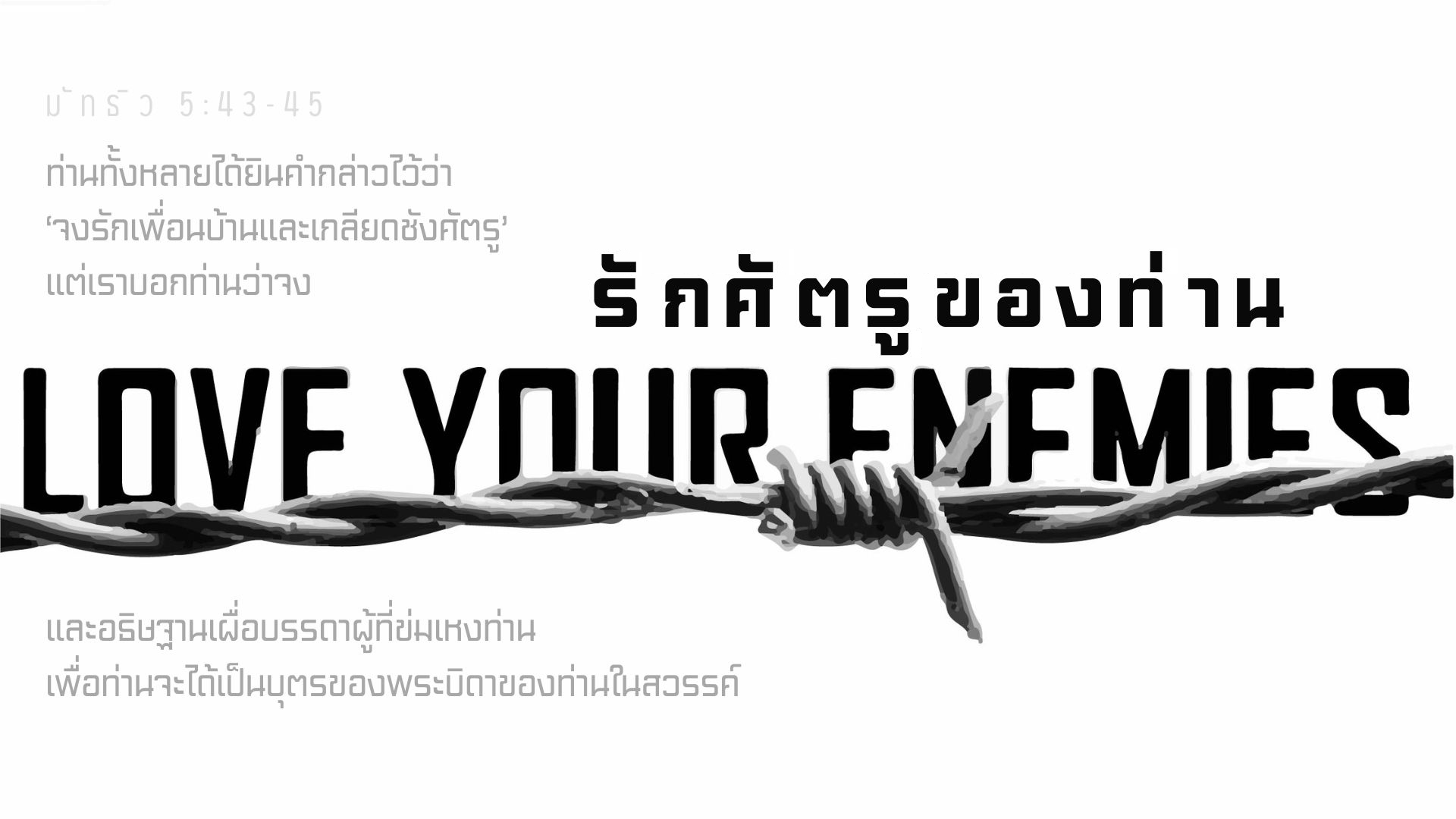